Gebete, Lieder, Sprüche
(Bibelkurs, Teil 11/24)
Ps 34,2: Ich will den Herrn preisen allezeit, sein Lob soll immerzu in meinem Mund sein.
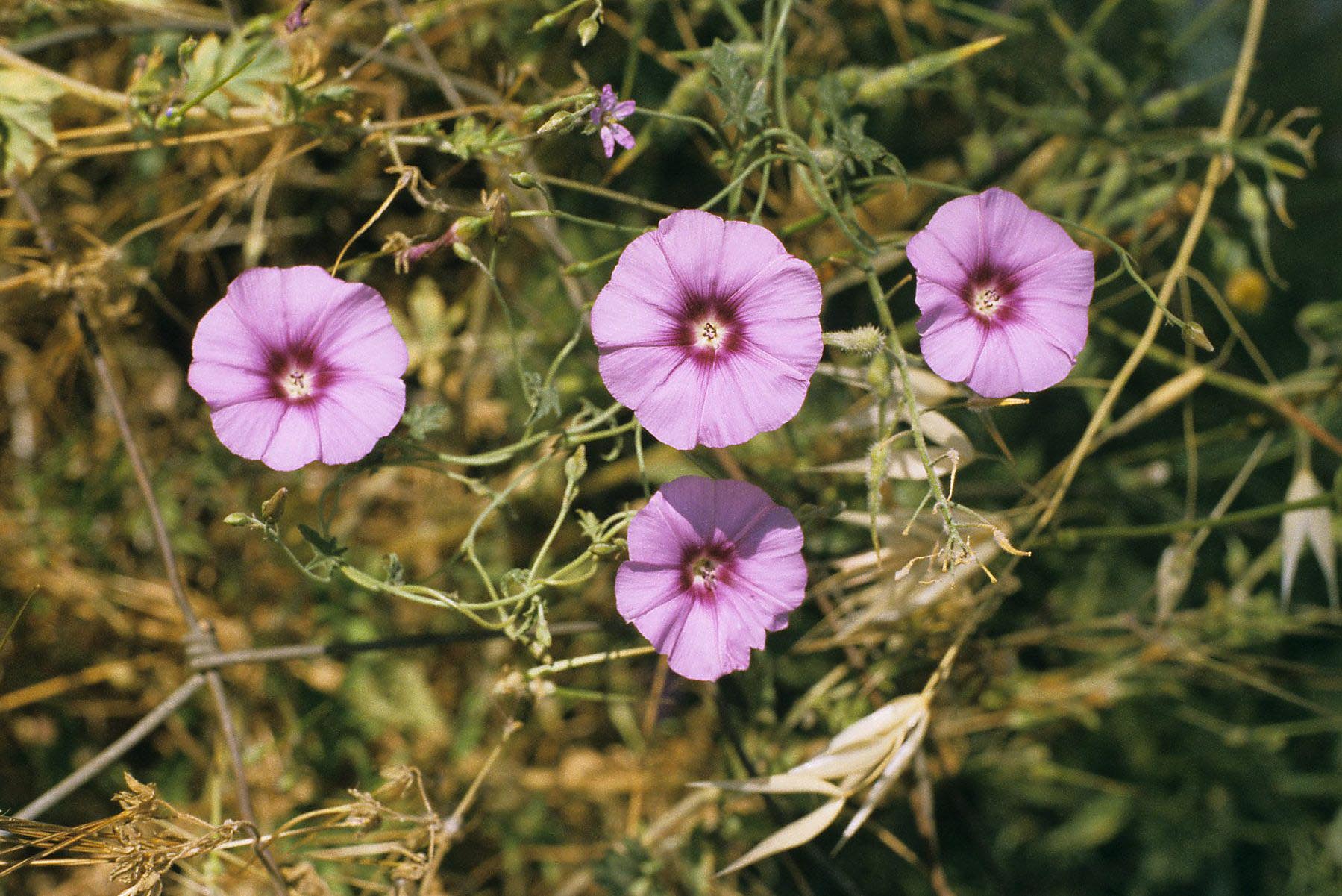 Gebete, Lieder, Sprüche   Einleitung   1.	Merkmale hebräischer Poesie   2. Die poetischen Bücher   Schlusswort
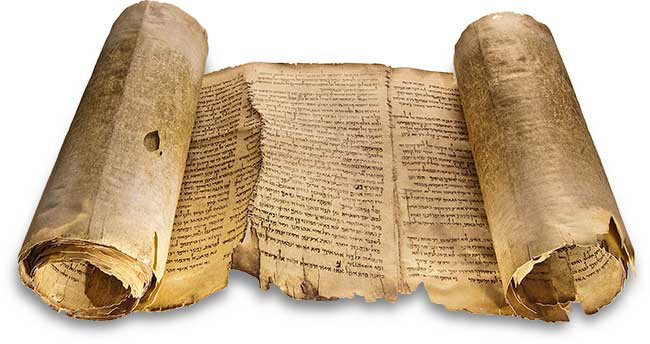 DIE «BIBLIOTHECA DIVINA»
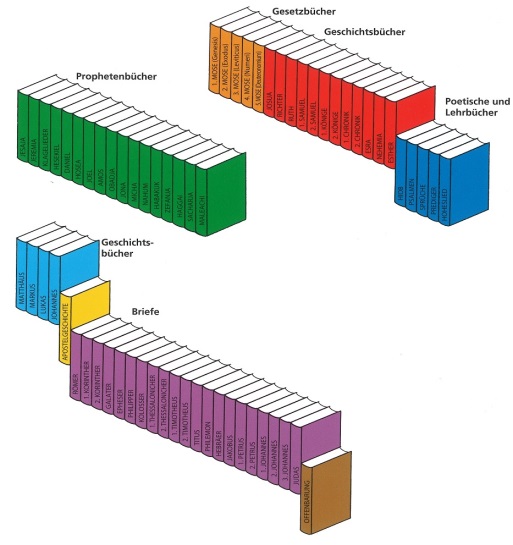 Bild aus: DOWLEY, Der grosse Bibelführer, S. 6.
Gebete, Lieder, Sprüche   Einleitung   1.	Merkmale hebräischer Poesie   2. Die poetischen Bücher   Schlusswort
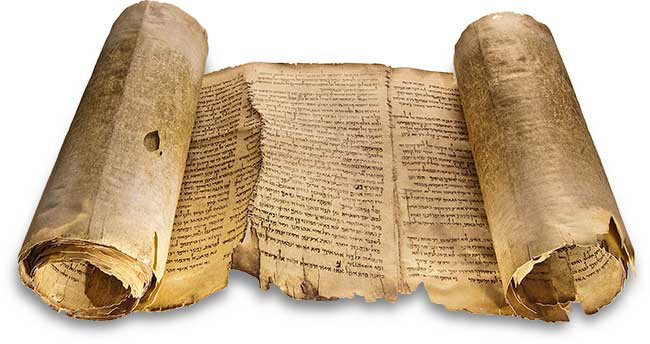 Der hebräische Parallelismus:   	Synonymer Parallelismus:	Zeile 1 = Zeile 2   	Antithetischer Parallelismus:	Zeile 1  Zeile 2   	Synthetischer Parallelismus:	Zeile 1  Zeile 2
Der synonyme Parallelismus:Psalm 19,2:Die Himmel erzählen die Ehre Gottes,und die Feste verkündigt seiner Hände Werk.
Der hebräische Parallelismus:   	Synonymer Parallelismus:	Zeile 1 = Zeile 2   	Antithetischer Parallelismus:	Zeile 1  Zeile 2   	Synthetischer Parallelismus:	Zeile 1  Zeile 2
Der antithetische Parallelimus:Sprüche 28,13:Wer seine Schuld verheimlicht, dem wird es nicht gelingen, …… wer sie aber bekennt und lässt, der wird Barmherzigkeit erlangen.
Der hebräische Parallelismus:   	Synonymer Parallelismus:	Zeile 1 = Zeile 2   	Antithetischer Parallelismus:	Zeile 1  Zeile 2   	Synthetischer Parallelismus:	Zeile 1  Zeile 2
Der synthetische Parallelismus:Psalm 119,9:Wie wird ein junger Mann seinen Weg unsträflich gehen?Indem er ihn bewahrt nach deinem Wort.
PSALM 119 ALS BEISPIEL EINES AKROSTICHON
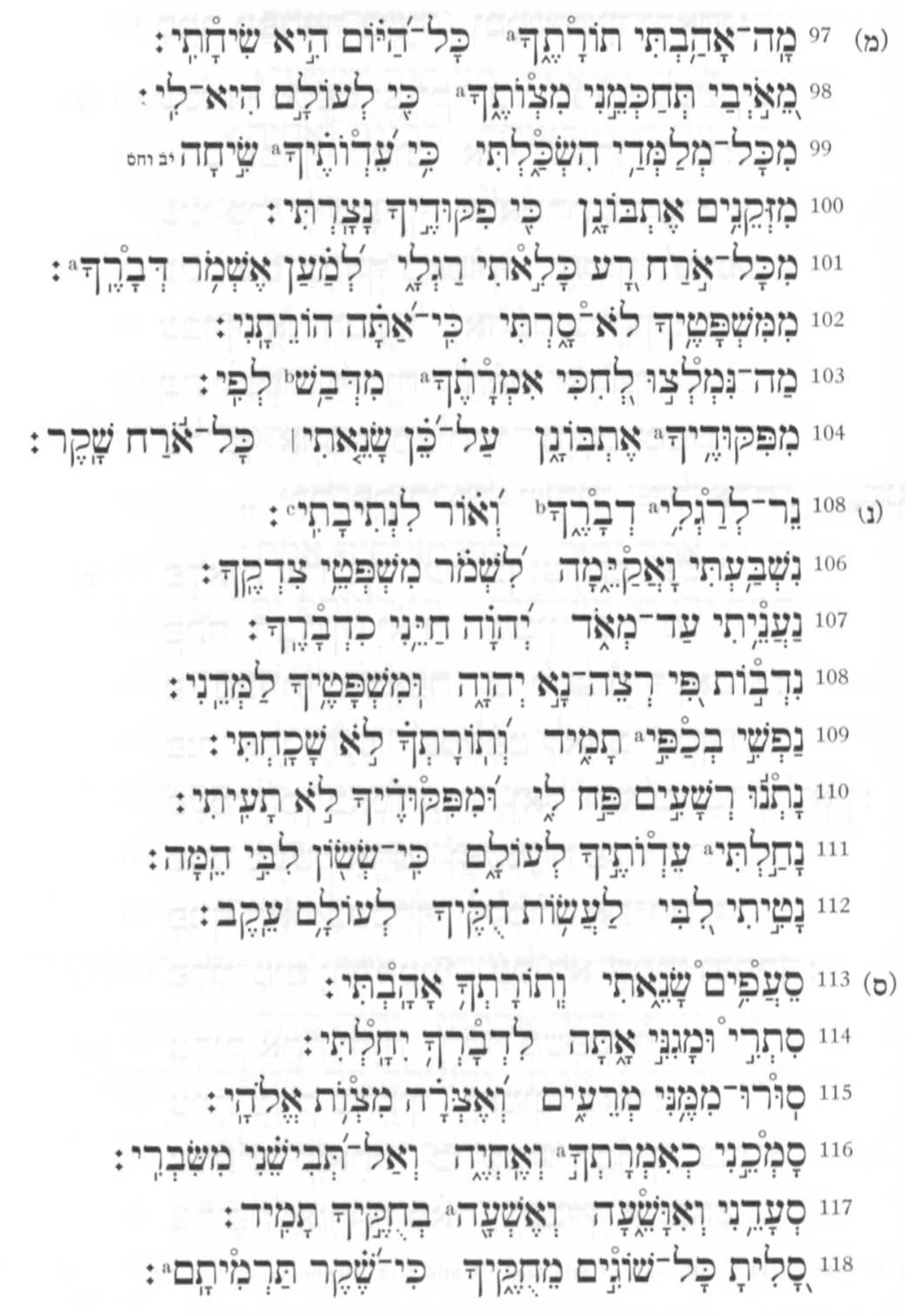 LESERICHTUNG
Gebete, Lieder, Sprüche   Einleitung   1.	Merkmale hebräischer Poesie   2. Die poetischen Bücher   Schlusswort
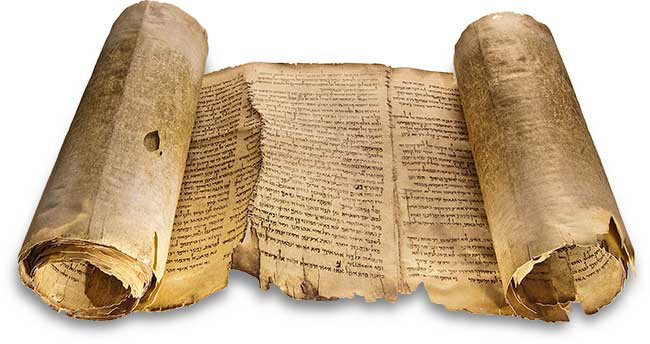 Die poetischen Bücher   a. Die Psalmen   b. Die Sprüche   c. Das Hohelied   d. Der Prediger   e. Das Buch Hiob   f.  Die Klagelieder
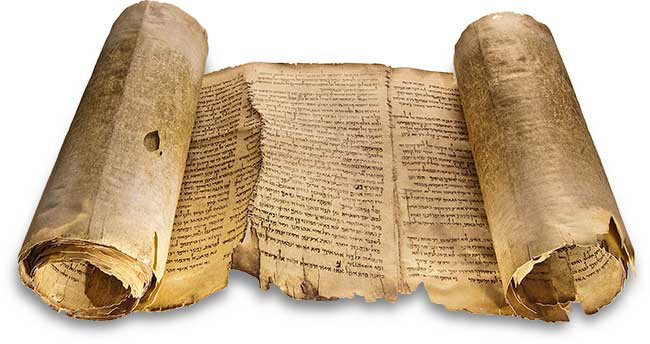 DER HERR IST MEIN HIRTE
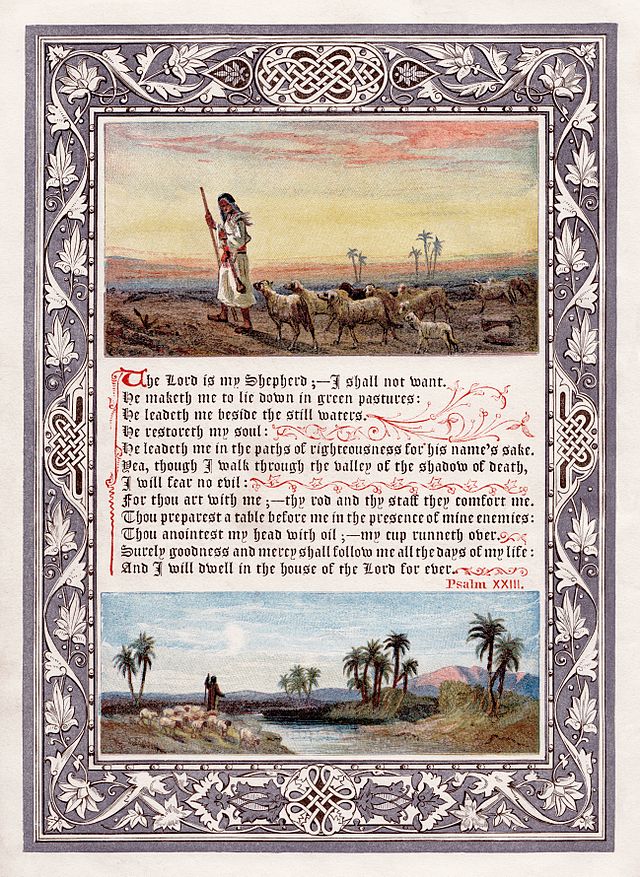 Illustration aus dem Jahr 1880
DIE FÜNF PSALMBÜCHER
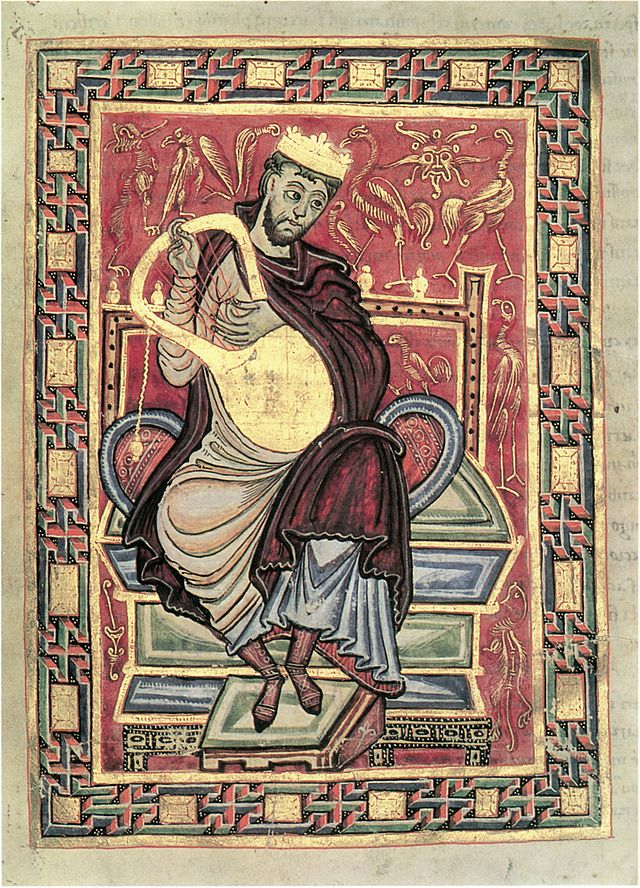 KÖNIG DAVID MIT DER HARFE
Miniatur aus dem Egbert-Psalter(10. Jh.)
ILLUSTRATION VON PSALM 150
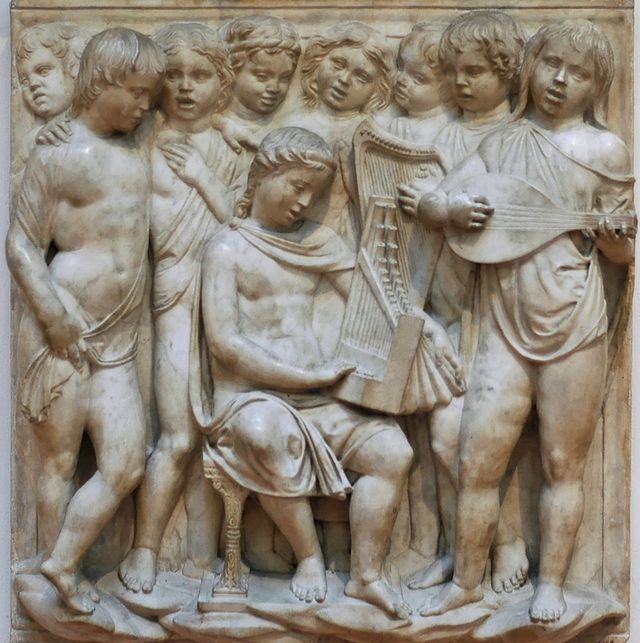 Kinder singen und spielen dem Herrn, Luca della Robbia (Florenz, 15. Jh.)
Verschiedene Verfasser von Psalmen:David			73		z.B. Ps 23Asaph			12		z.B. Ps 73Söhne Korahs		10		z.B. Ps 84Heman			1		Ps 88Ethan			1		Ps 89Salomo			1		Ps 127Mose			1		Ps 90
DAVID SPIELT AUF DER HARFE
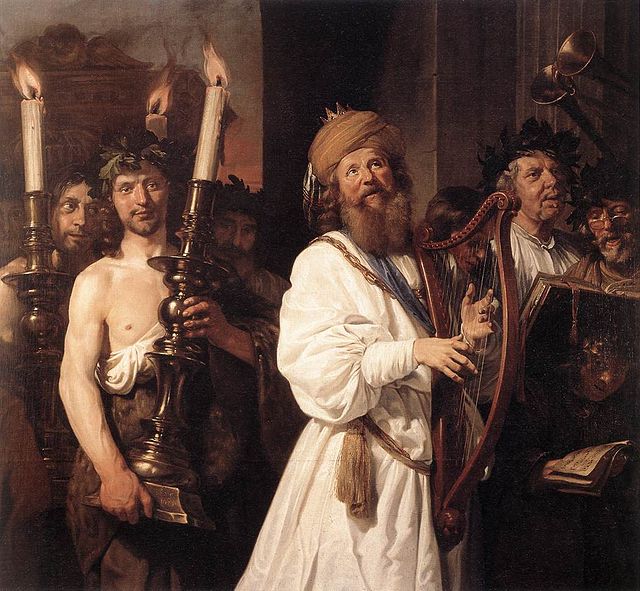 Bild von Jan de Bray (1670)
Verschiedene Verfasser von Psalmen:David			73		z.B. Ps 23Asaph			12		z.B. Ps 73Söhne Korahs		10		z.B. Ps 84Heman			1		Ps 88Ethan			1		Ps 89Salomo			1		Ps 127Mose			1		Ps 90
ST. FLORIANSPSALTER
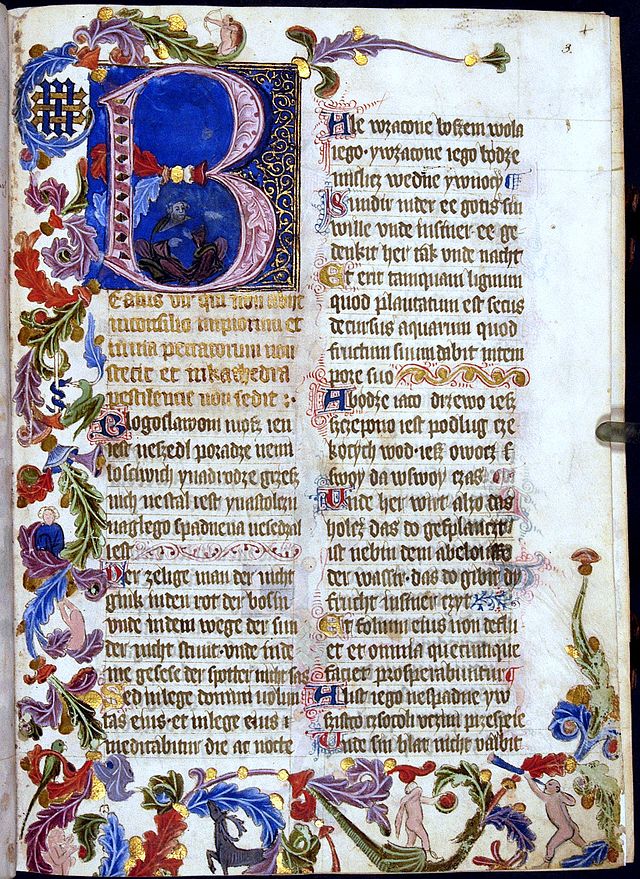 Polnische Übersetzung der Psalmen aus dem 14./15. Jh.
Ps 103,2: Lobe den Herrn, meine Seele, und vergiss nicht, was er dir Gutes getan hat.
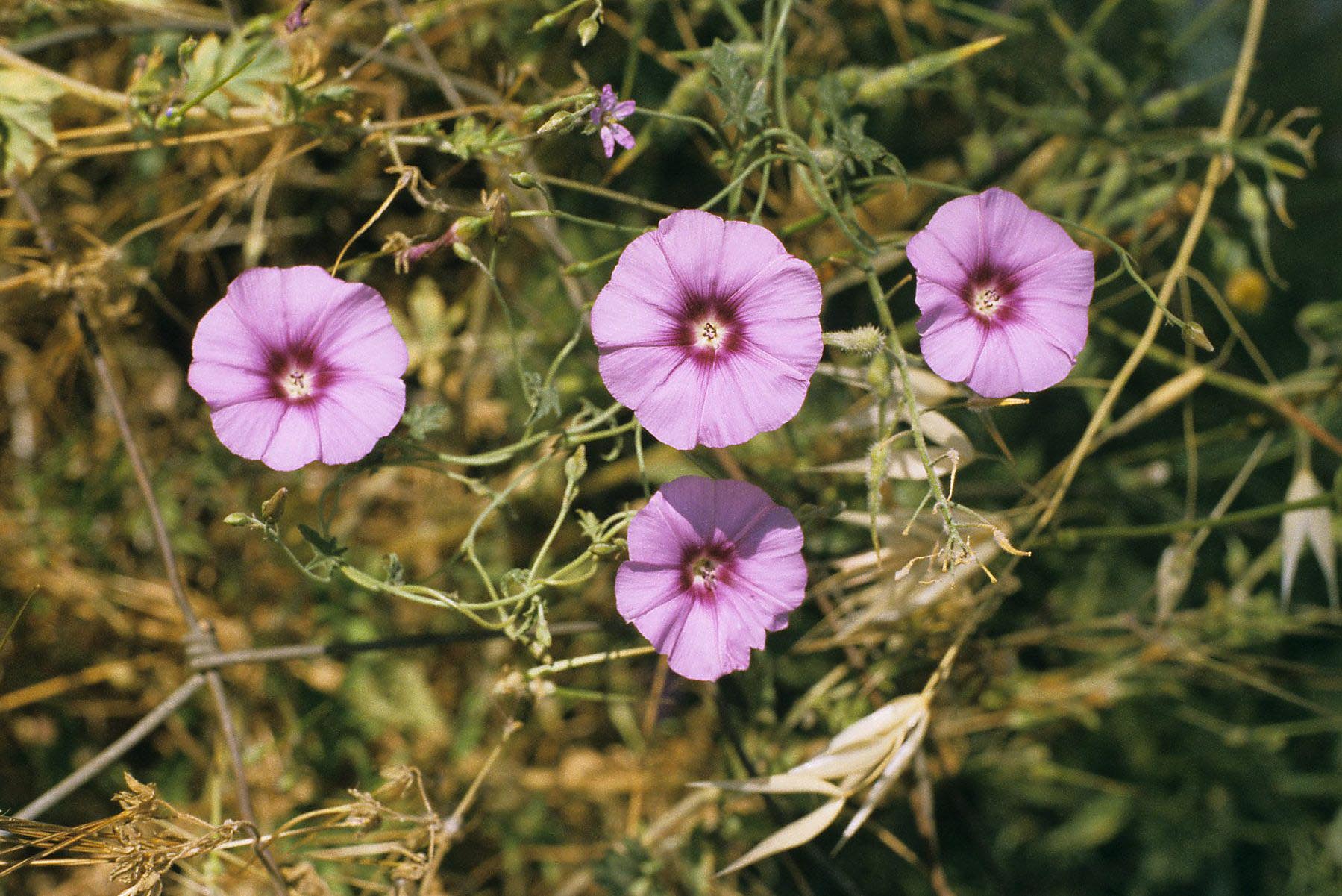 Ps 130,1: Aus der Tiefe rufe ich zu dir, o Herr: Herr, höre meine Stimme!
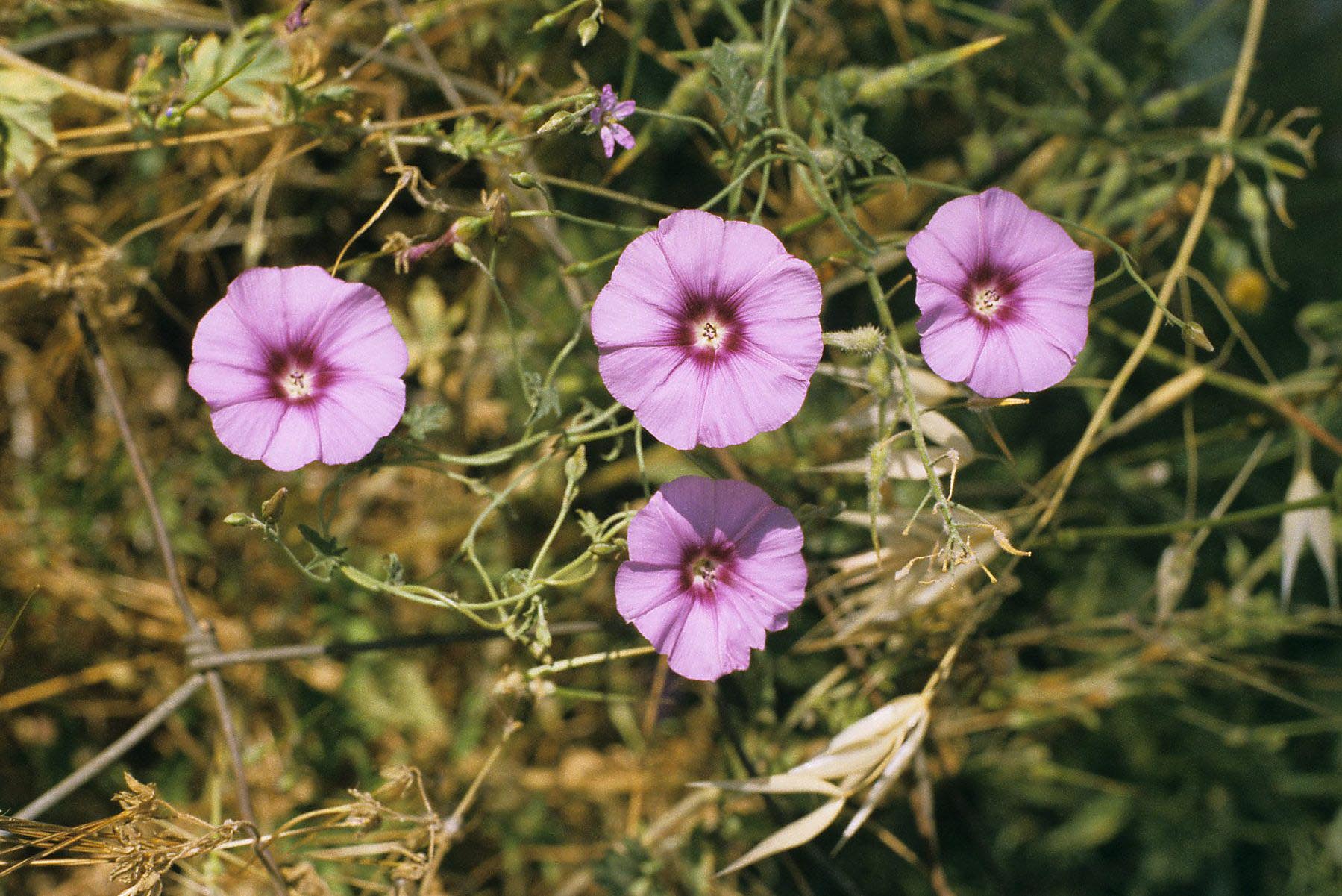 DAVID BETET
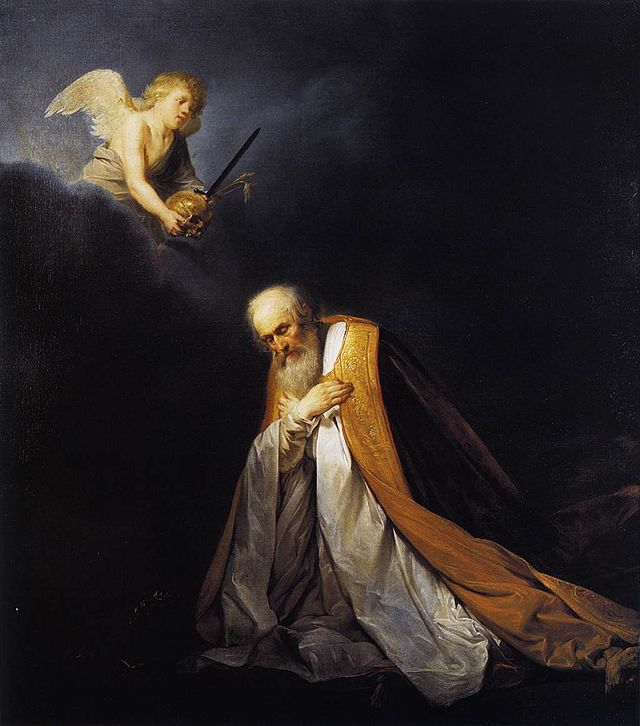 Bild von Pieter der Grebber (17. Jh.)
Die poetischen Bücher   a. Die Psalmen   b. Die Sprüche   c. Das Hohelied   d. Der Prediger   e. Das Buch Hiob   f.  Die Klagelieder
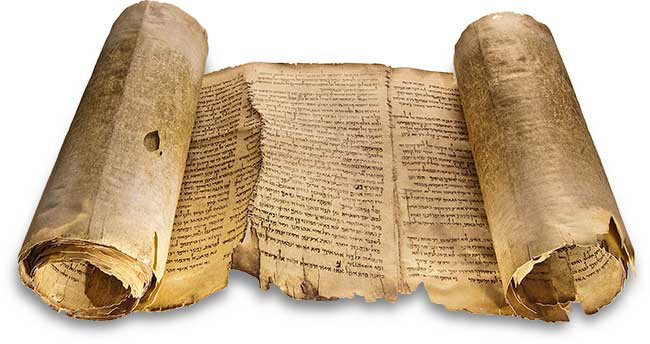 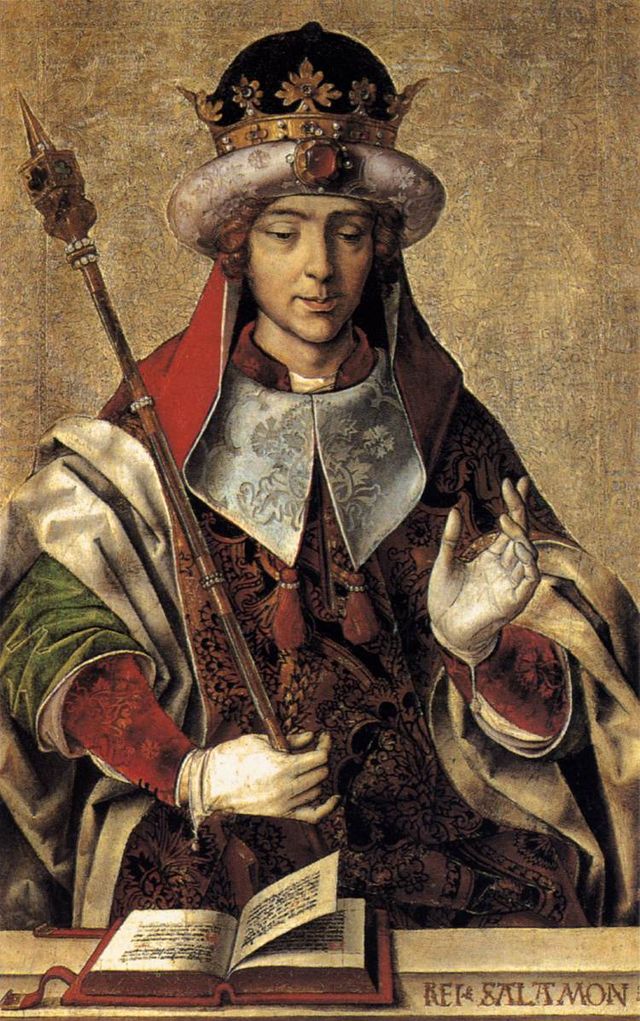 KÖNIG SALOMO
Bild von Pedro Berruguete (um 1500)
DAS BUCH DER SPRÜCHE
Spr 1,1-2a: Dies sind die Sprüche Salomos, des Sohnes Davids, des Königs von Israel, die dazu dienen, dass man Weisheit und Unterweisung erkenne.
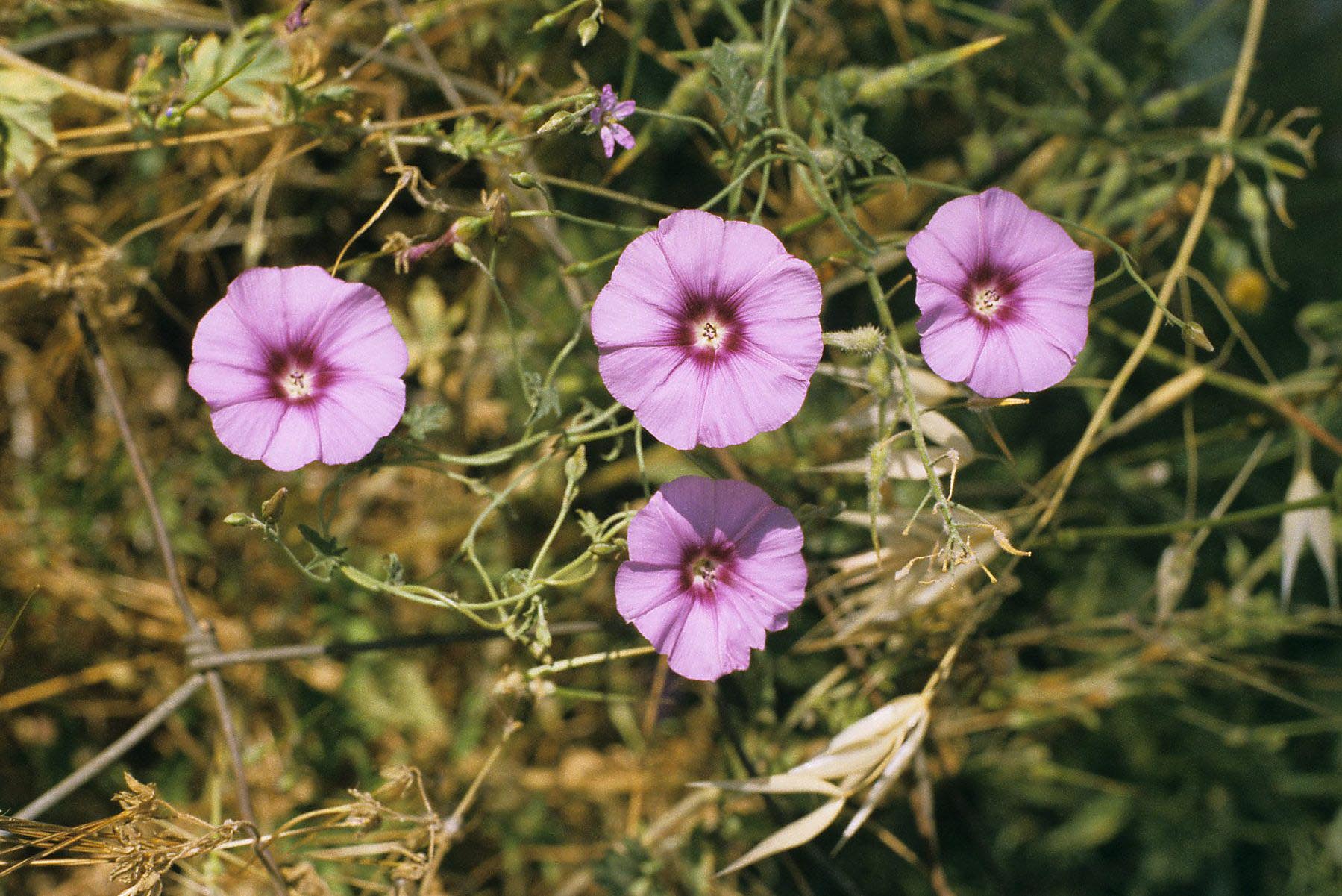 DAS BUCH DER SPRÜCHE
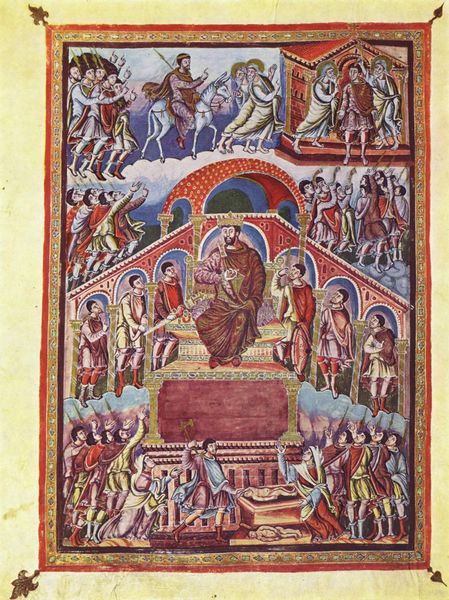 KÖNIG SALOMO UND SEIN HOF
Illustration von Ingobertus aus der Bibel Karls des Kahlen (um 880)
Spr 11,1: Falsche Waage ist dem Herrn ein Gräuel, aber volles Gewicht gefällt ihm wohl.
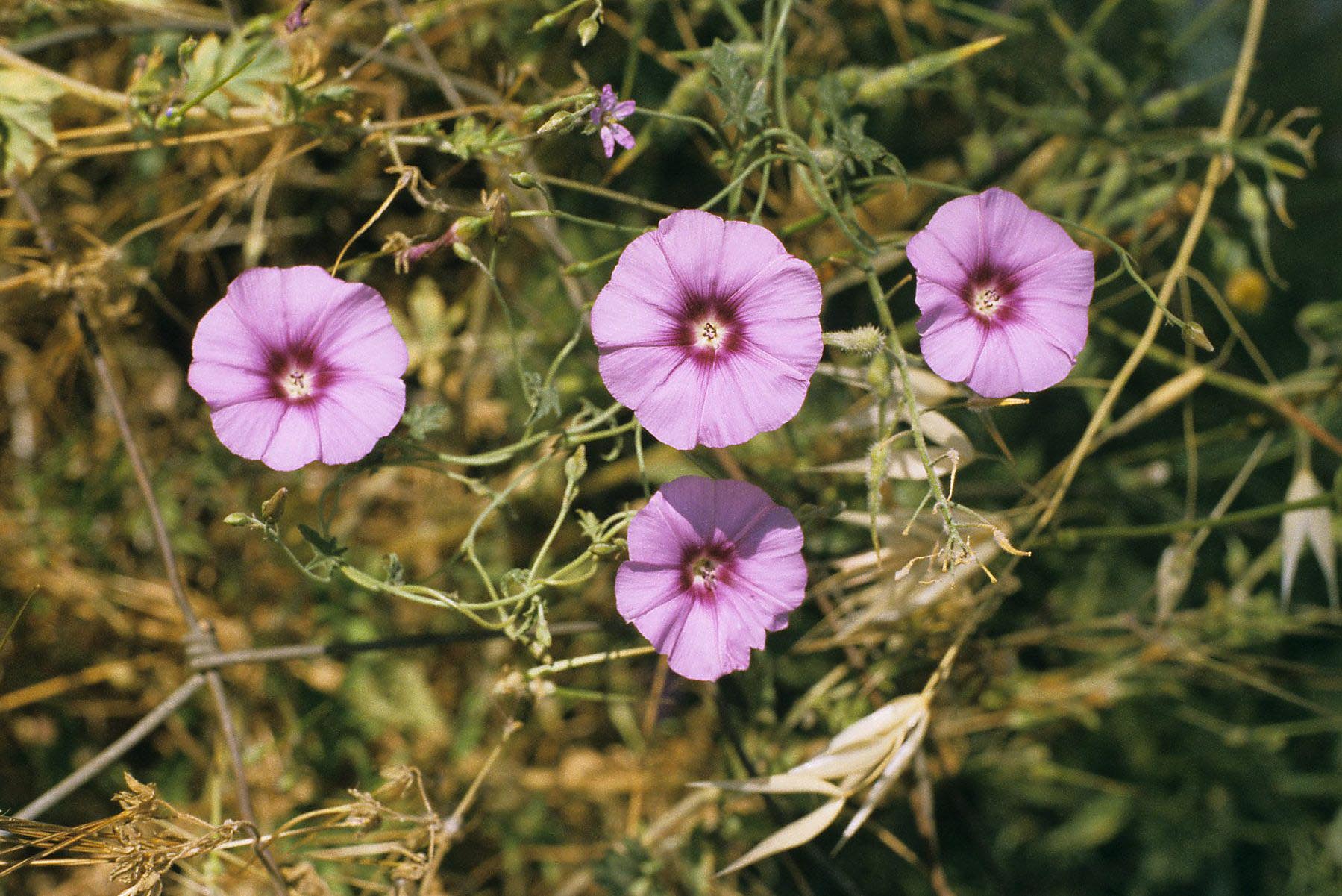 Spr 11,4: Reichtum hilft nicht am Tag des Zorns, aber Gerechtigkeit errettet vom Tod.
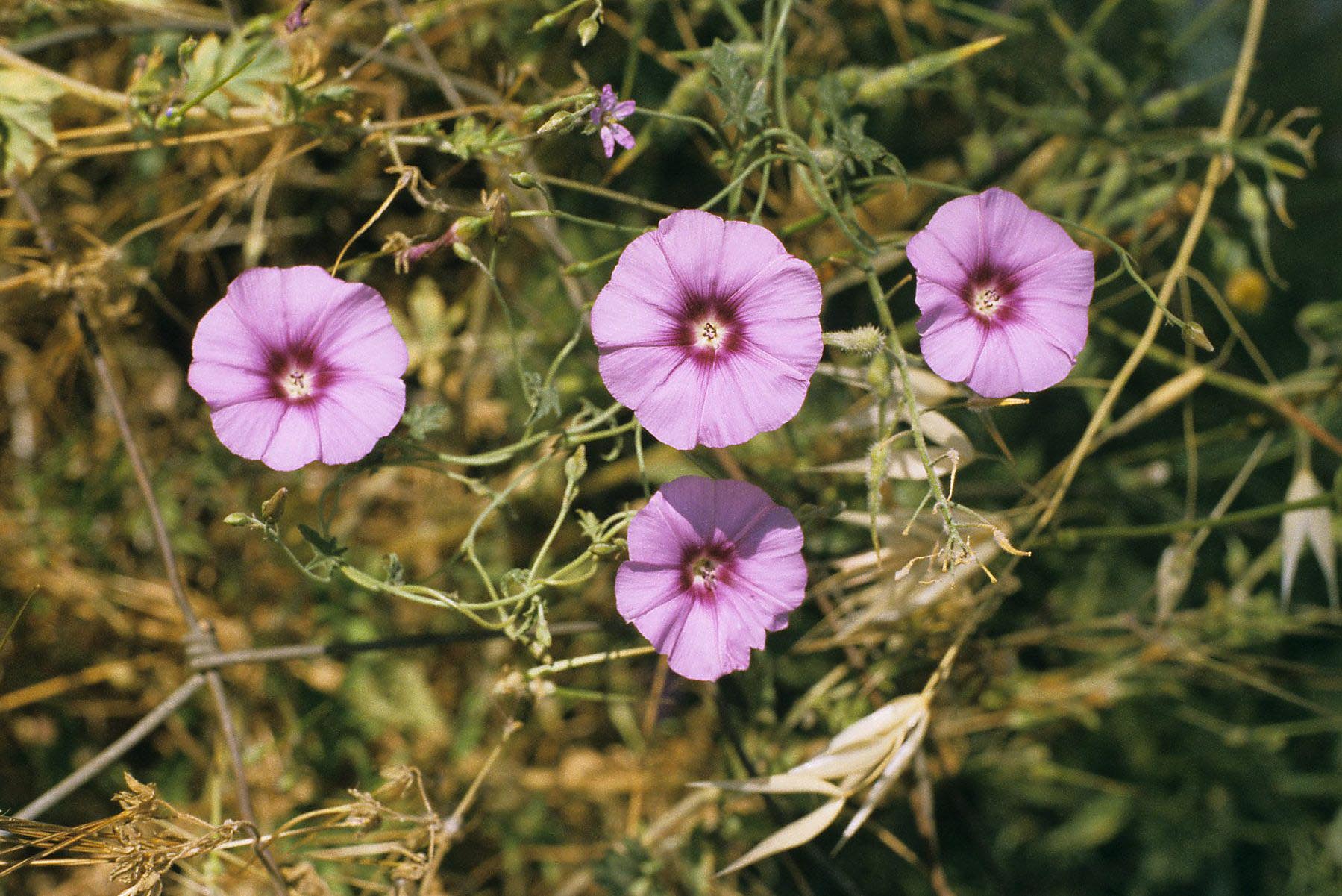 Spr 11,11: Durch den Segen der Redlichen kommt eine Stadt empor, aber durch den Mund der Gottlosen wird sie niedergerissen.
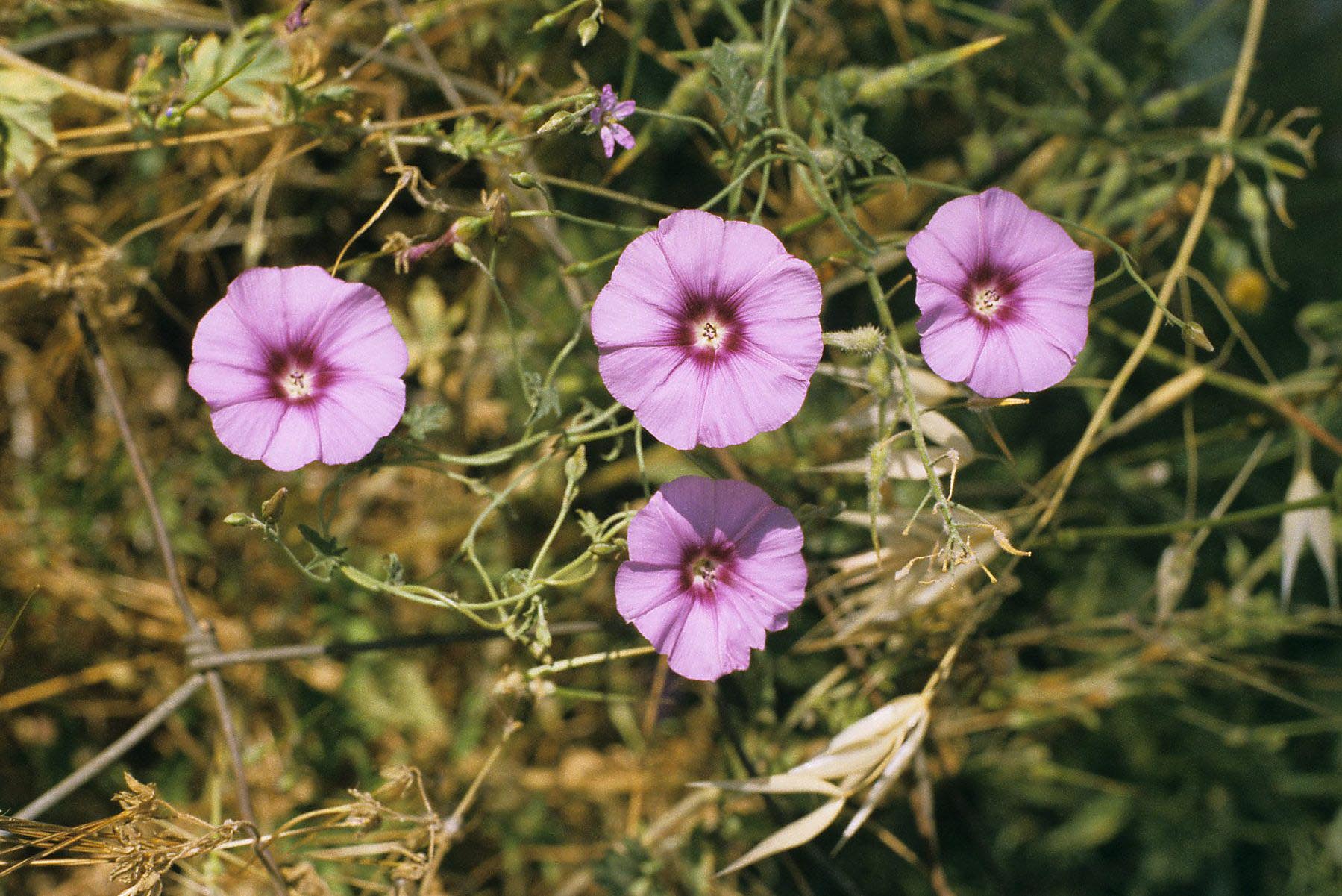 Spr 1,7: Die Furcht des Herrn ist der Anfang der Erkenntnis.
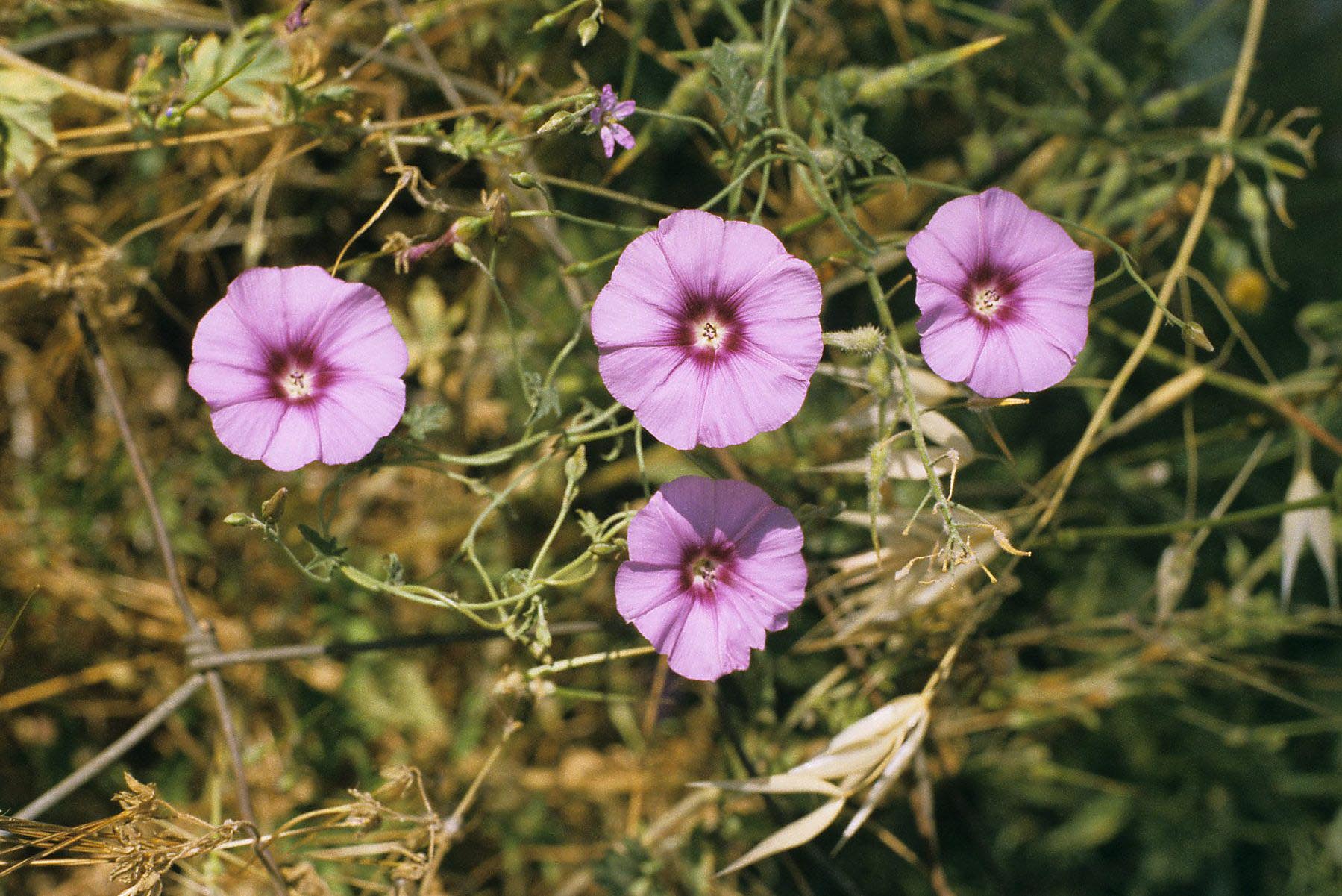 Die poetischen Bücher   a. Die Psalmen   b. Die Sprüche   c. Das Hohelied   d. Der Prediger   e. Das Buch Hiob   f.  Die Klagelieder
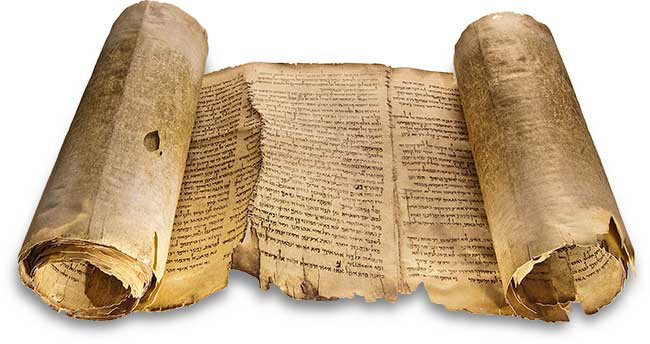 SALOMO MIT DEM HOHENLIED
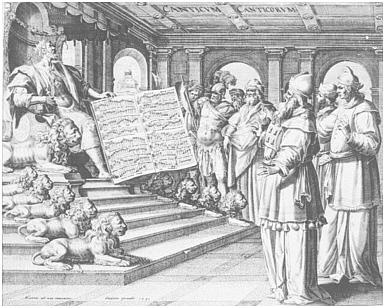 Maerten de Vos (1590)
Hl 1,15-16a: Salomo: Siehe, du bist schön, meine Freundin, siehe, du bist schön; deine Augen sind wie Tauben! Sulamith: Siehe, du bist schön, mein Geliebter, und so lieblich!
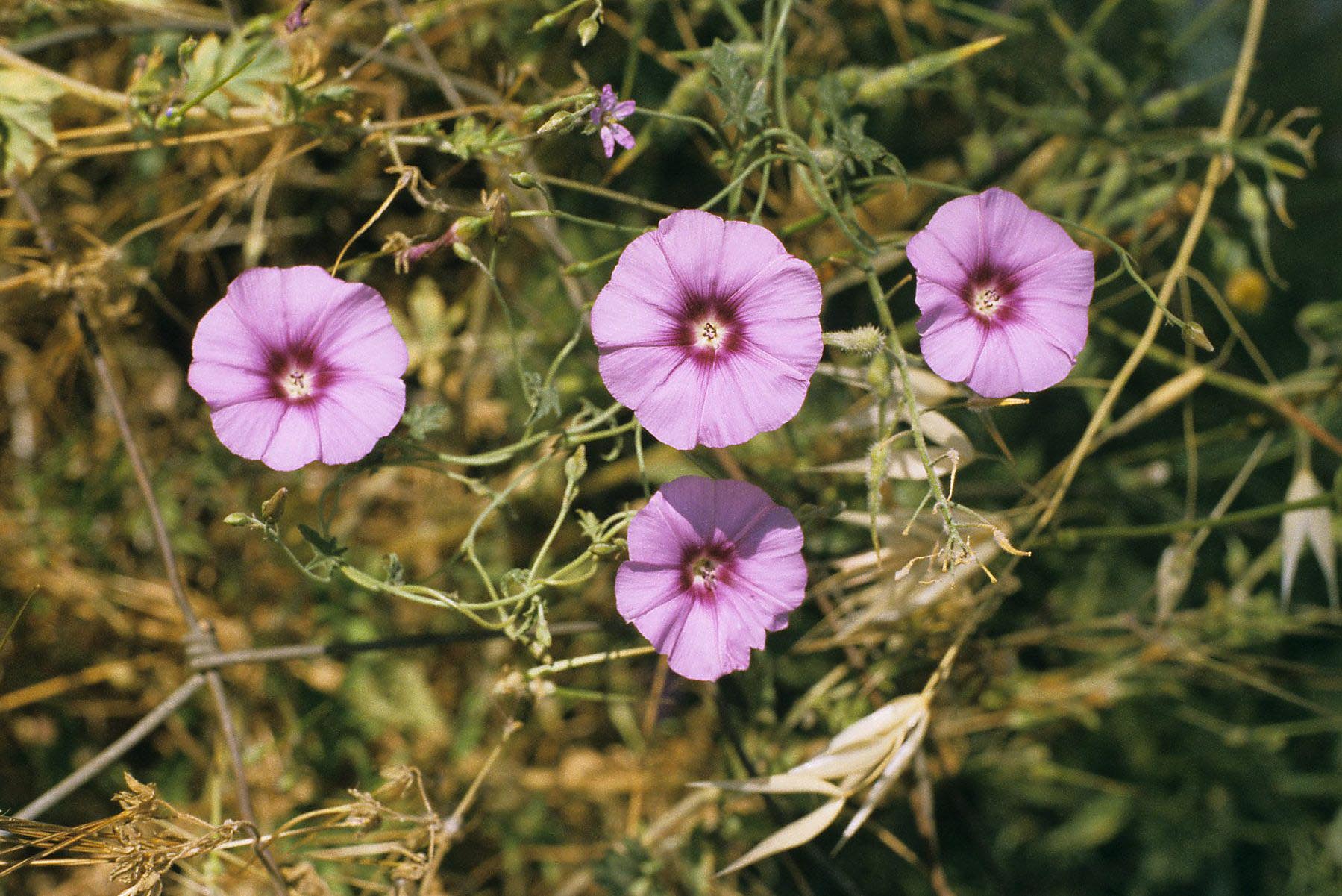 SALOMO UND SULAMITH
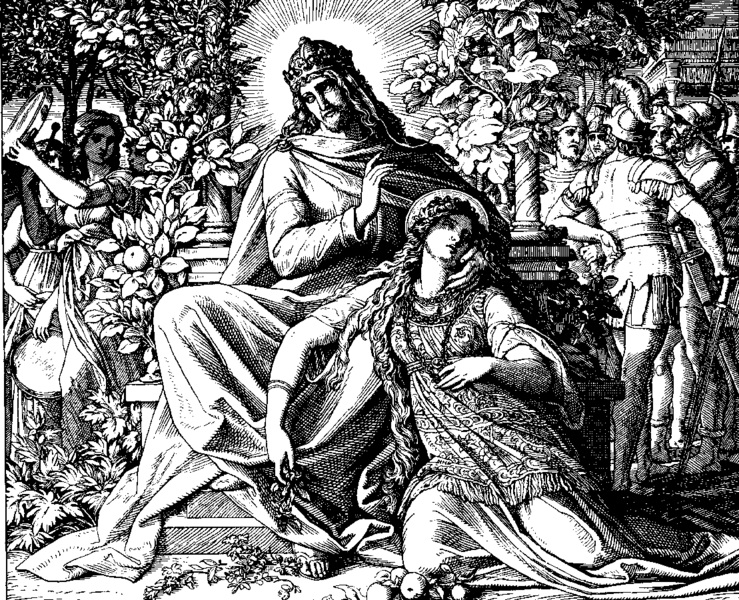 Holzschnitt von Julius Schnorr von Carolsfeld (zw. 1851 und 1860)
Hl 2,7: Erregt und erweckt nicht die Liebe, bis es ihr gefällt!
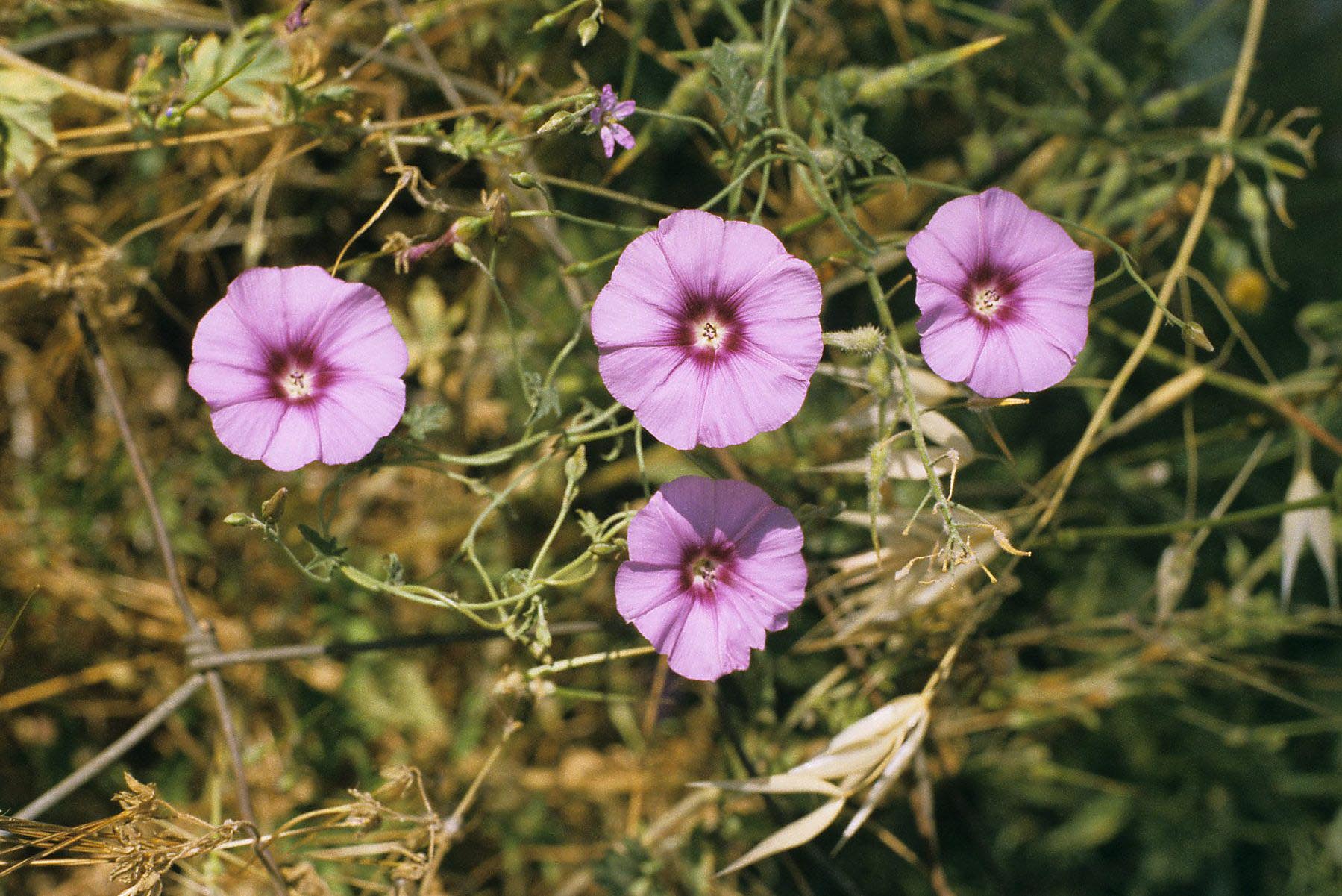 SALOMO UND SEINE GELIEBTE
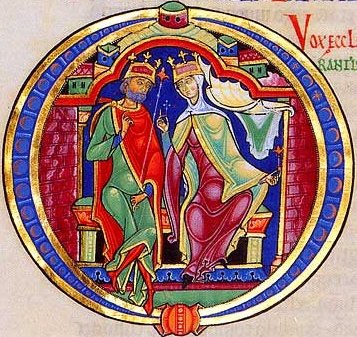 Majuskel (Winchester Cathedral, um 1100)
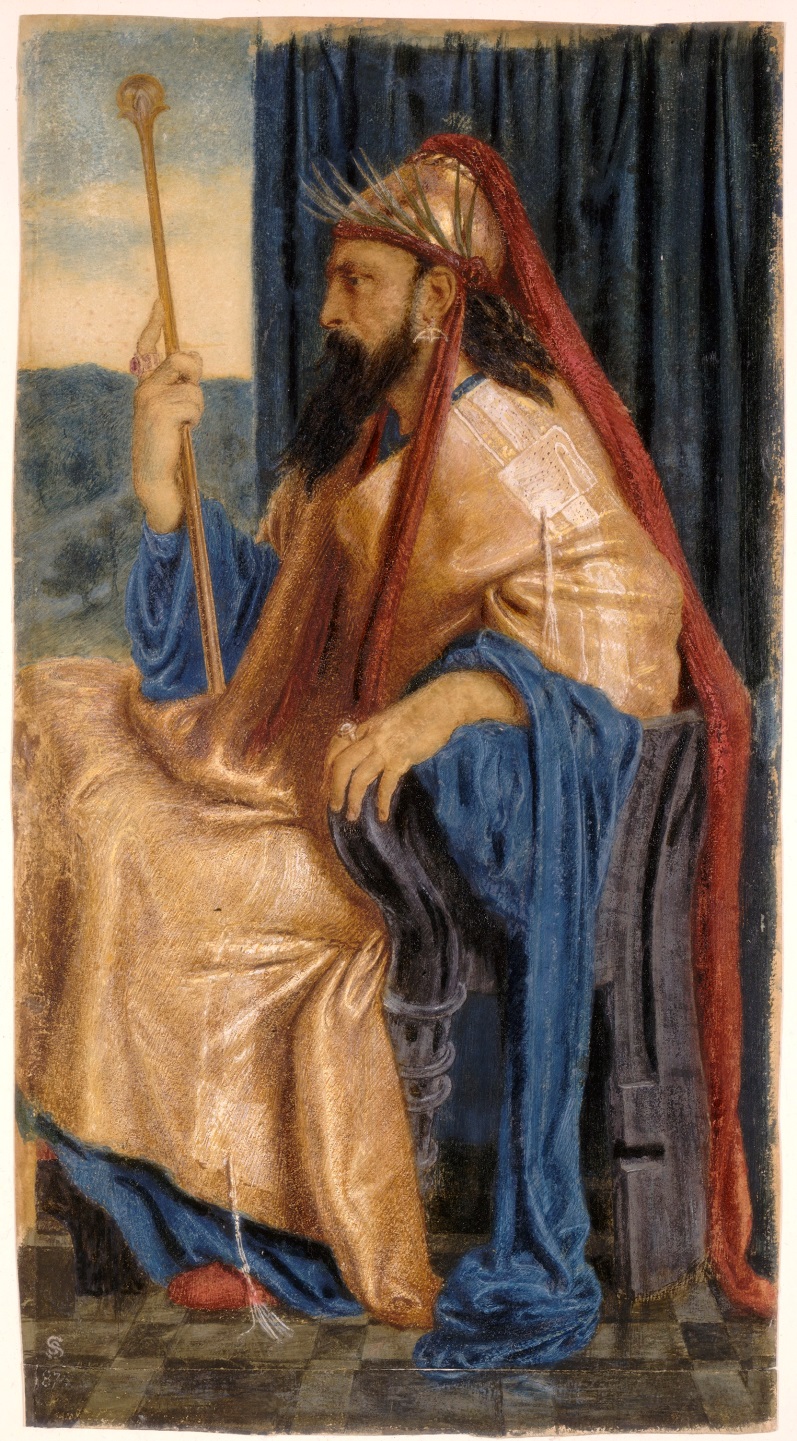 KÖNIG SALOMO
Bild von Simeon Salomon (1840-1905)
Die poetischen Bücher   a. Die Psalmen   b. Die Sprüche   c. Das Hohelied   d. Der Prediger   e. Das Buch Hiob   f.  Die Klagelieder
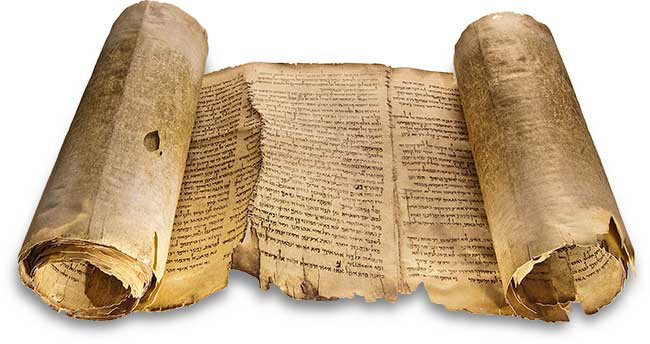 KÖNIG SALOMO
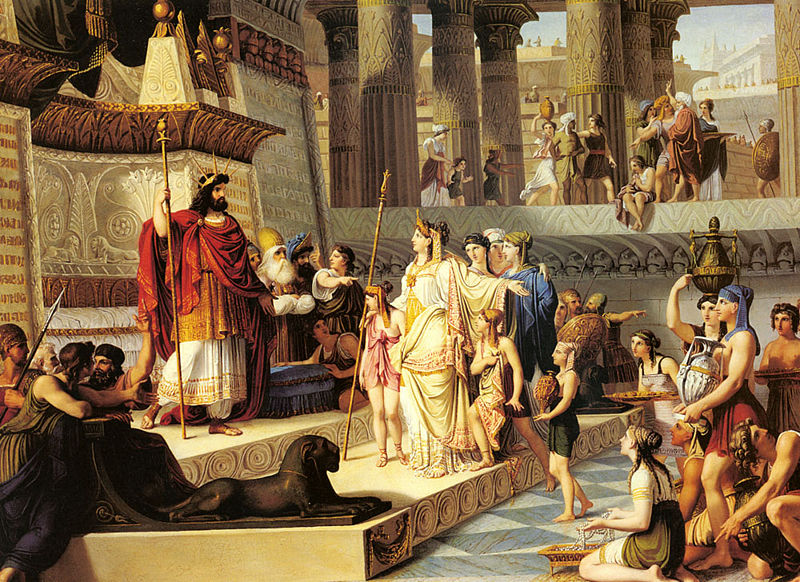 Die Königin von Saba bewundert seine Weisheit, Bild von Giovanni Demin (1789-1859)
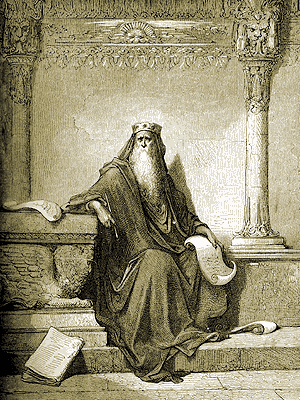 ECCLESIASTES
«DER PREDIGER»
Fantasieportrait Salomos von Gustave Doré (um 1866)
Pred 1,2: O Nichtigkeit der Nichtig-keiten! spricht der Prediger. O Nichtig-keit der Nichtigkeiten! Alles ist nichtig.
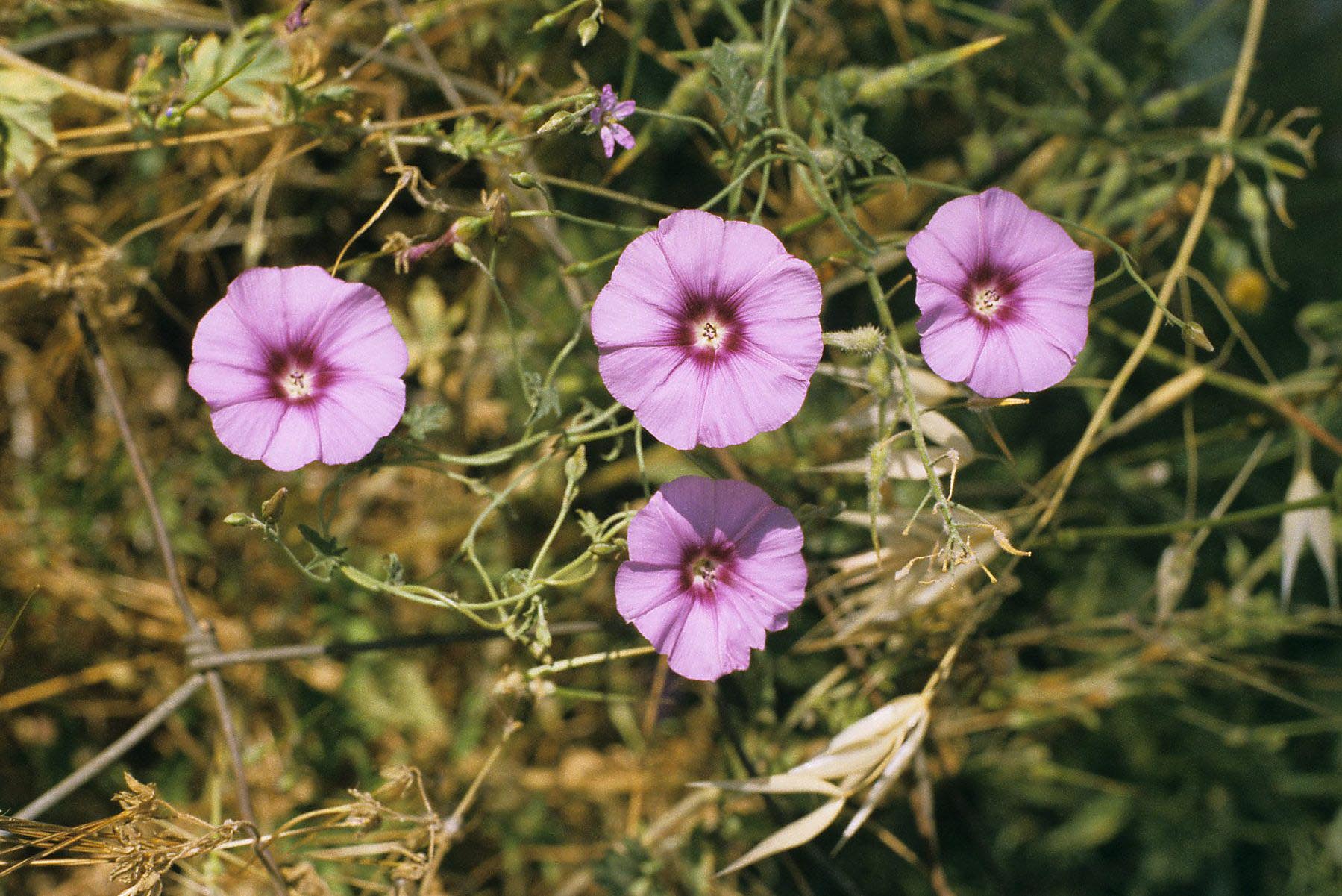 Pred 1,3: Was bleibt dem Menschen von all seiner Mühe, womit er sich abmüht unter der Sonne?
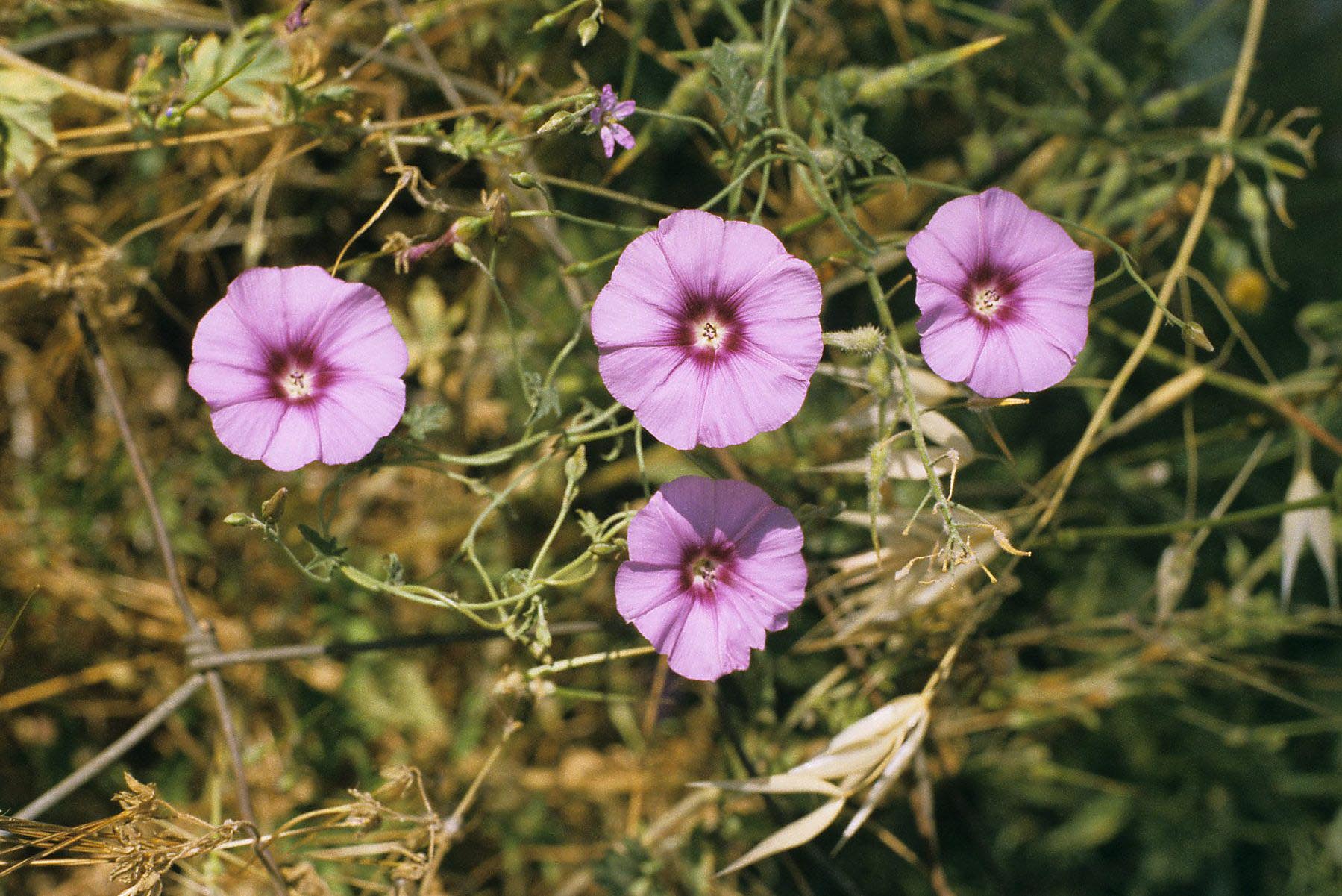 Pred 1,9a: Und es gibt nichts Neues unter der Sonne.
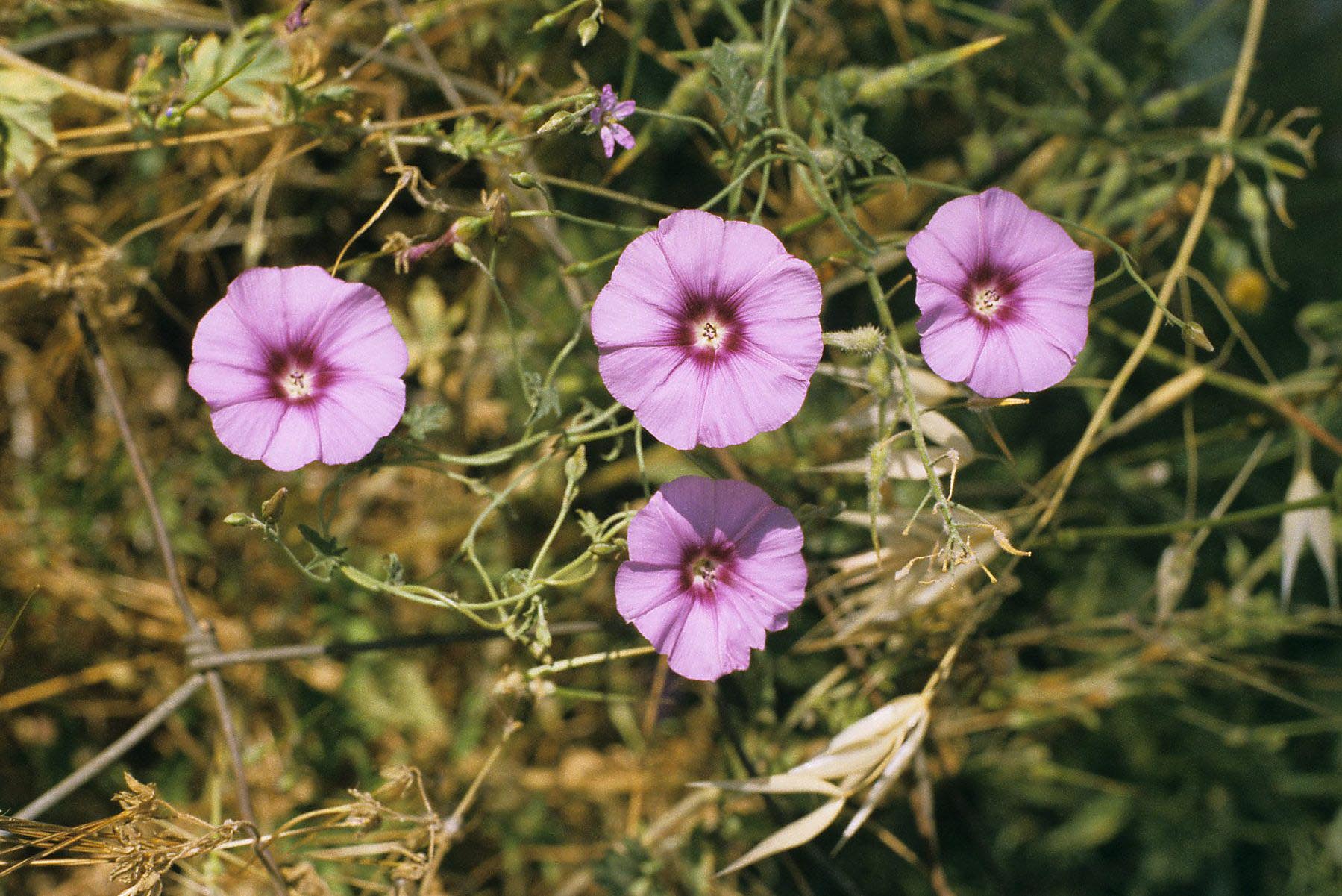 Pred 1,14: Ich beobachtete alle Werke, die getan werden unter der Sonne, und siehe, es war alles nichtig und ein Haschen nach Wind.
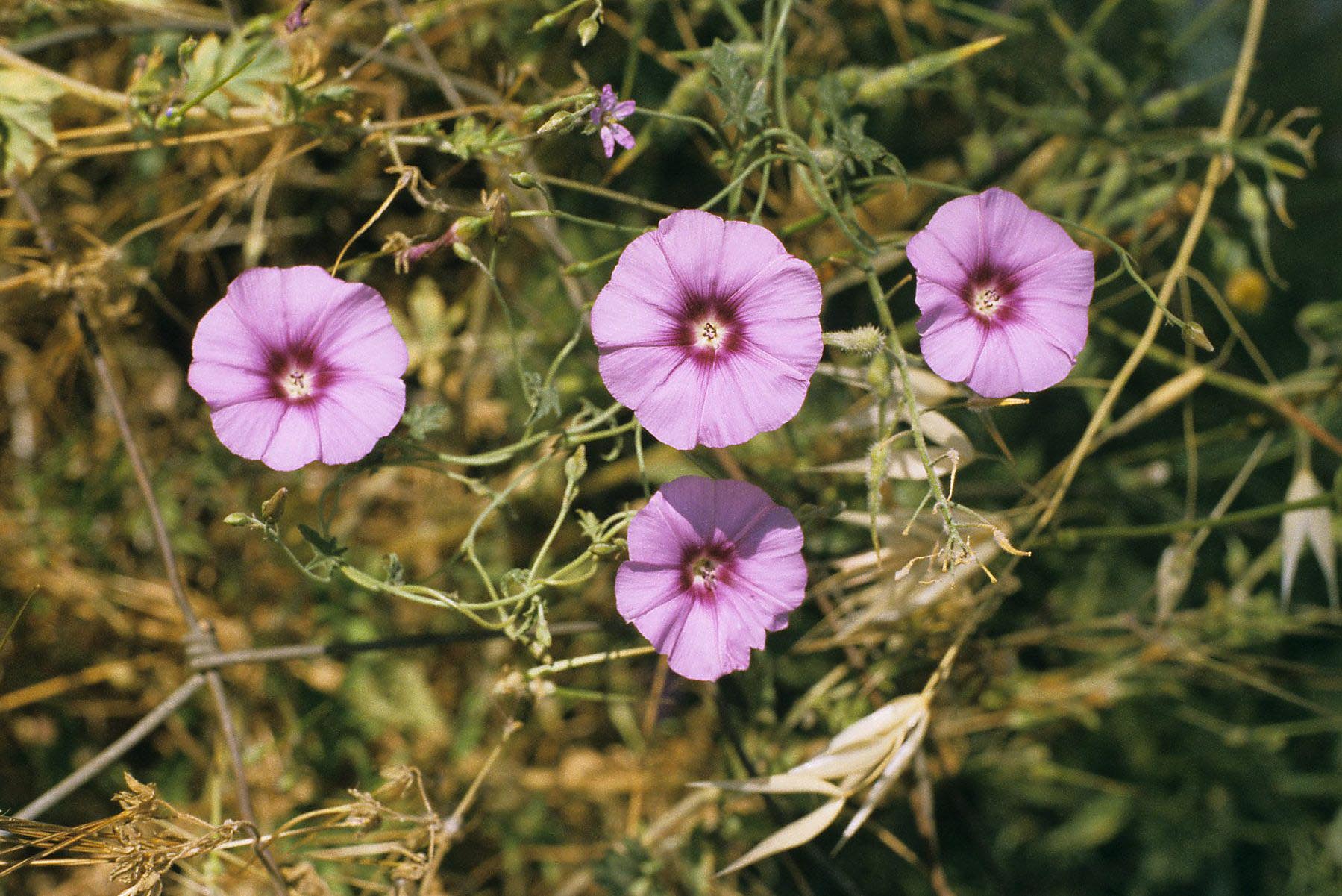 Pred 12,13: Lasst uns die Summe aller Lehren hören: Fürchte Gott und halte seine Gebote; denn das macht den ganzen Menschen aus.
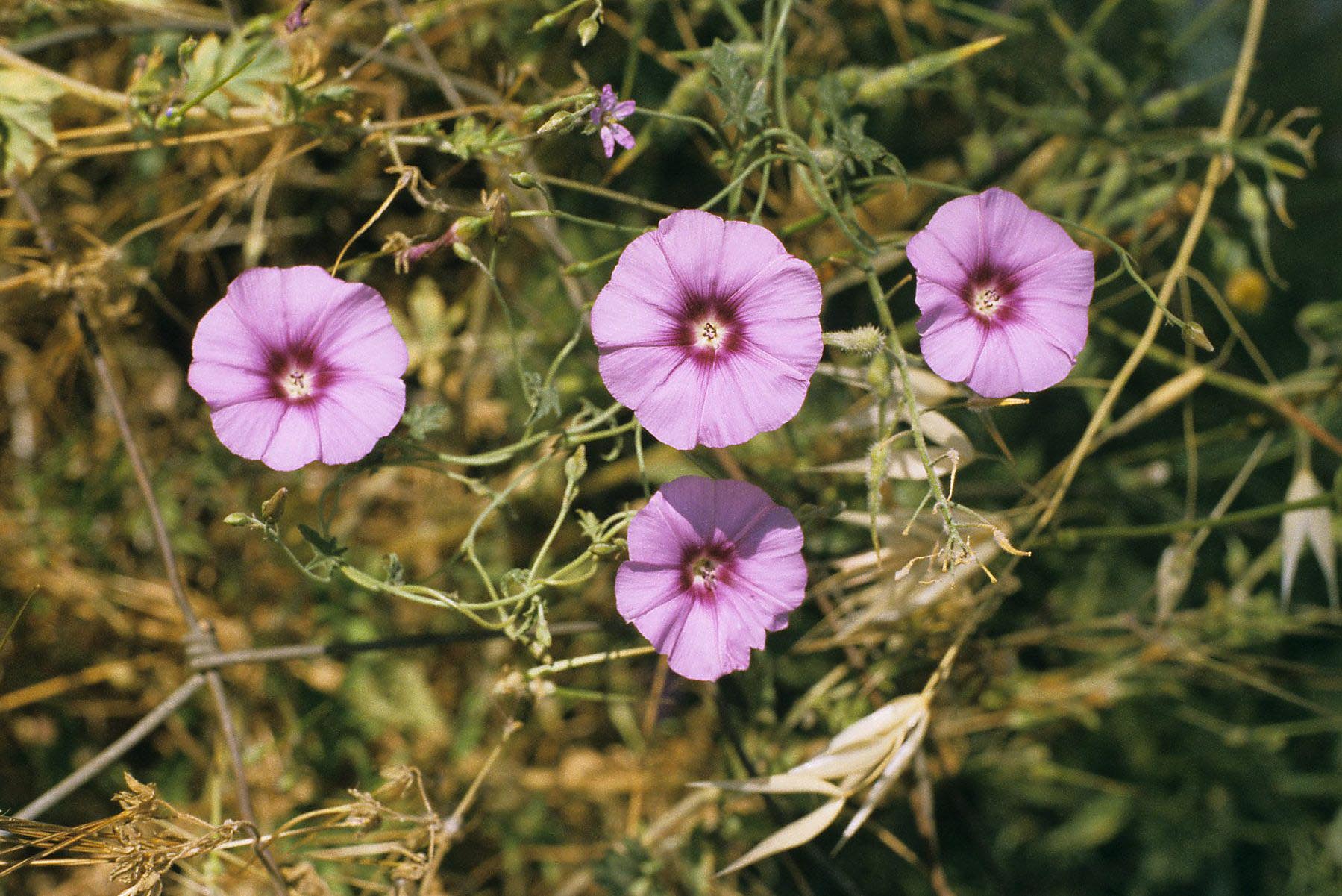 Pred 3,12: Ich habe erkannt, dass es nichts Besseres unter ihnen gibt, als sich zu freuen und Gutes zu geniessen in seinem Leben; …
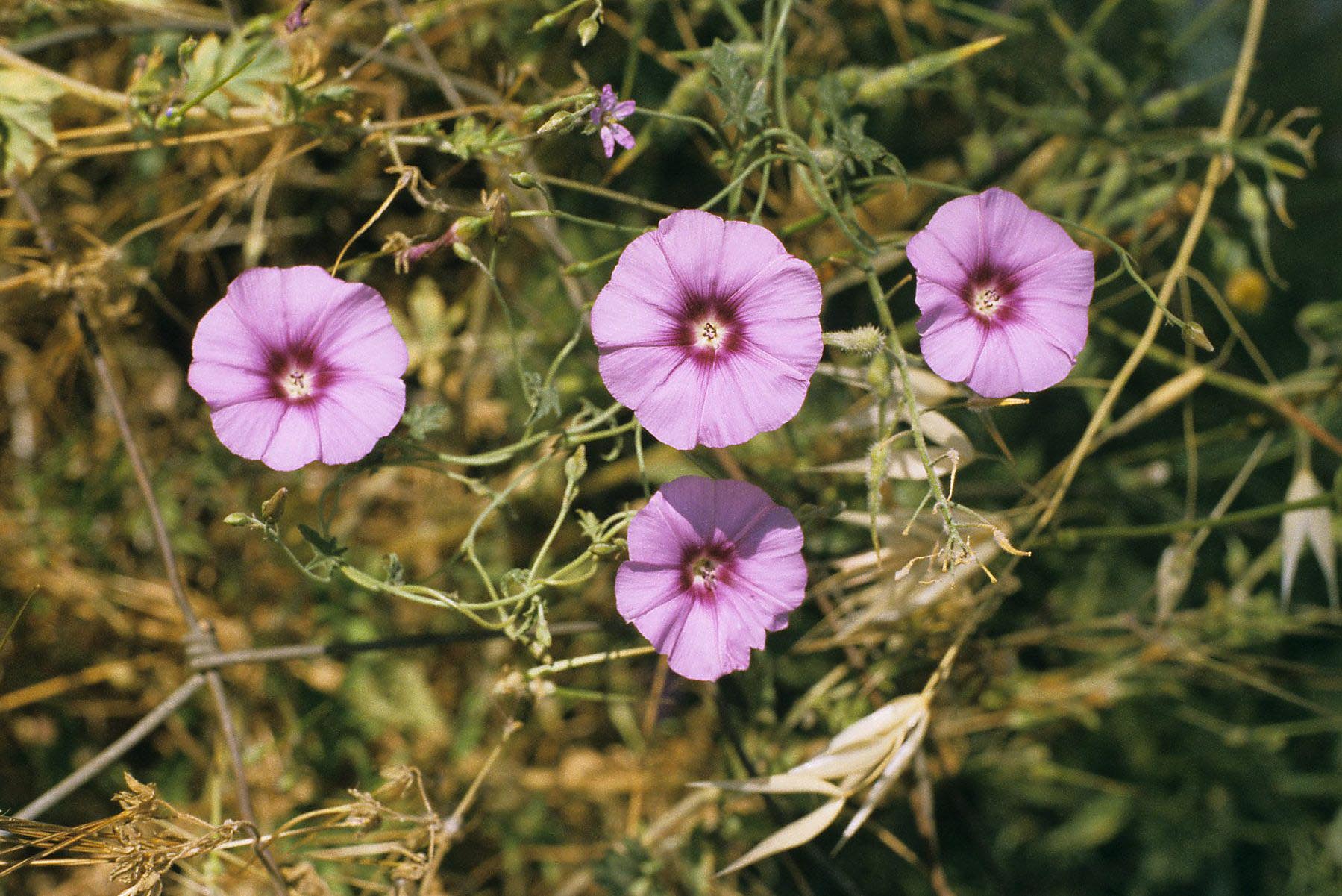 Pred 3,13: … doch wenn irgendein Mensch isst und trinkt und Gutes geniesst bei all seiner Mühe, so ist das auch eine Gabe Gottes.
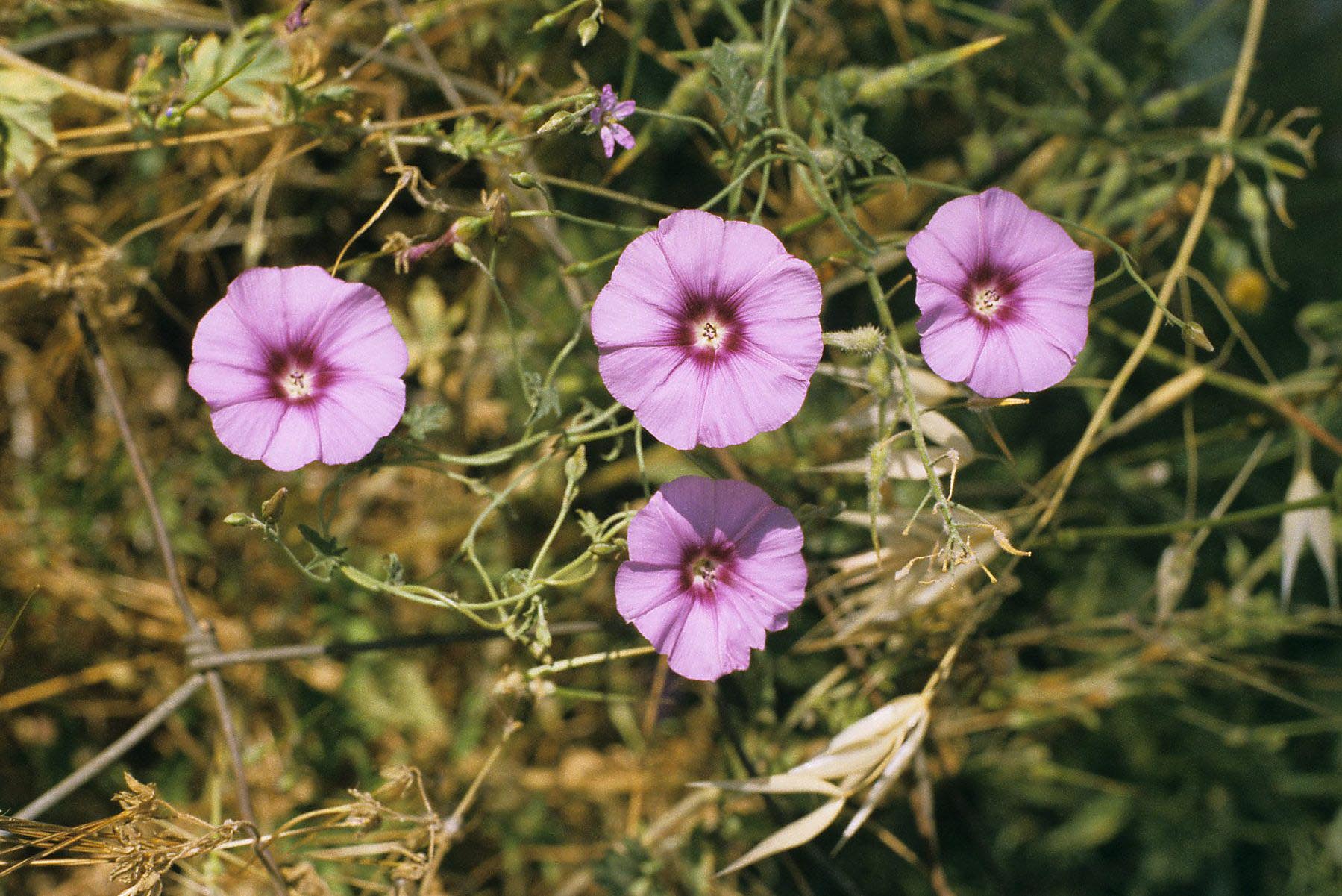 Prediger 10,8: Wer eine Grube machet, wird selbst darein fallen; und wer den Zaun zerreisset, den wird eine Schlange stechen.
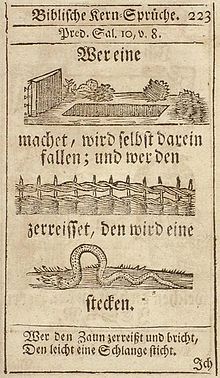 Holzschnitt aus dem Jahr 1751
Die poetischen Bücher   a. Die Psalmen   b. Die Sprüche   c. Das Hohelied   d. Der Prediger   e. Das Buch Hiob   f.  Die Klagelieder
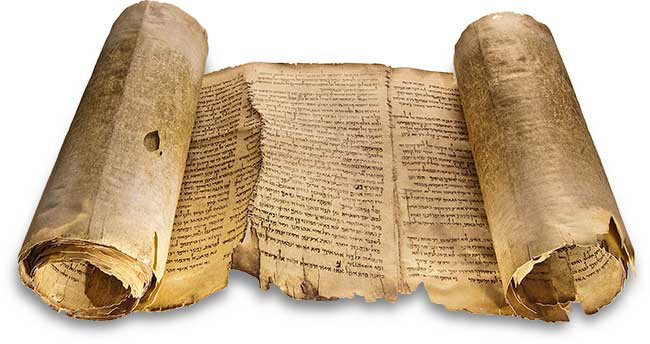 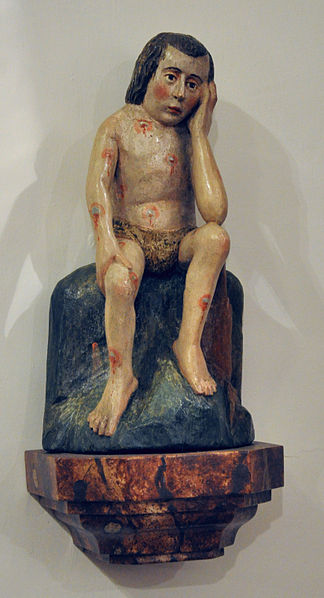 HIOB
Skulptur aus der Pfarrkirche von Levertsweiler (Bild: Andreas Praefcke, CC-BY 3.0)
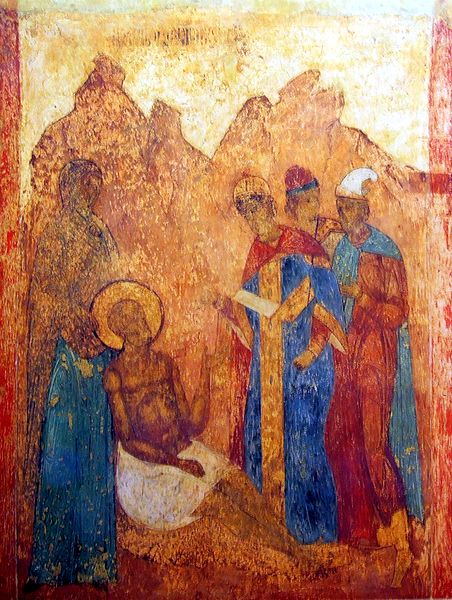 HIOB WIRD GEPRÜFT
Malerei aus dem Blagovescenskij Sobor (Kreml, Moskau, 1547-1551)
DER AUFBAU DES BUCHES HIOB
Prosa
Kap.42
Prosa
Kap.1 - 2
Verse
Kap.3 - 41
HIOB
ERFÄHRT VON SEINEM UNGLÜCK
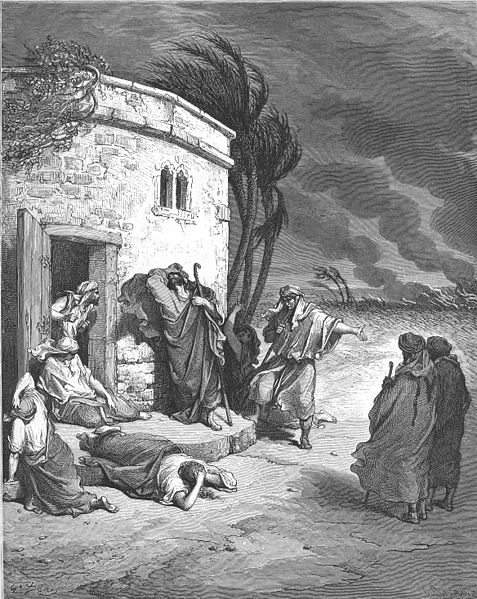 Gustave Doré (1866)
HIOB IM GESPRÄCH MIT SEINEN FREUNDEN
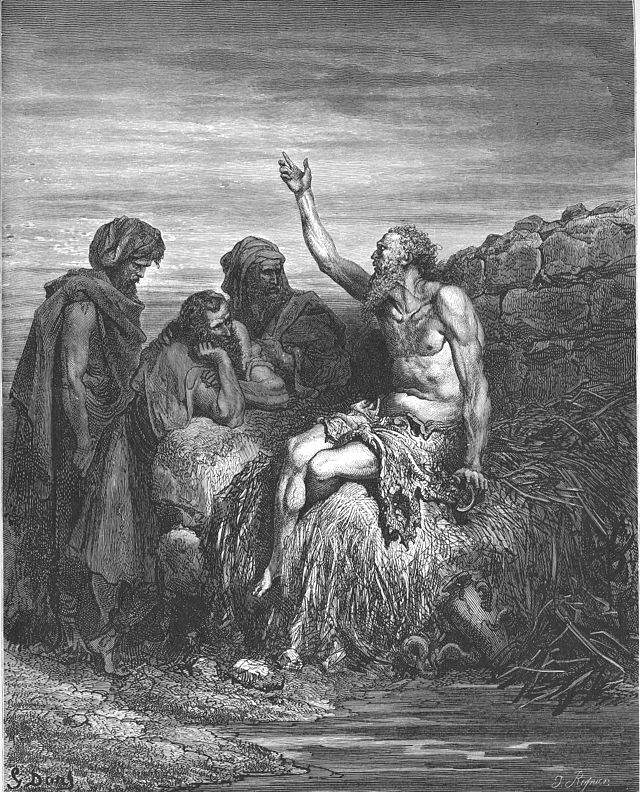 Gustave Doré (1866)
HIOB
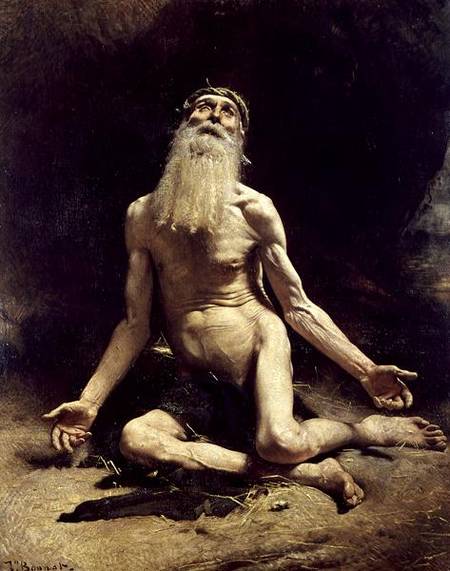 Bild von Léon Bonnat (1880)
Die poetischen Bücher   a. Die Psalmen   b. Die Sprüche   c. Das Hohelied   d. Der Prediger   e. Das Buch Hiob   f.  Die Klagelieder
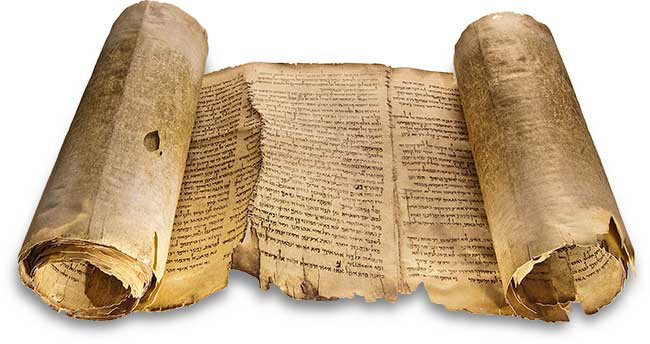 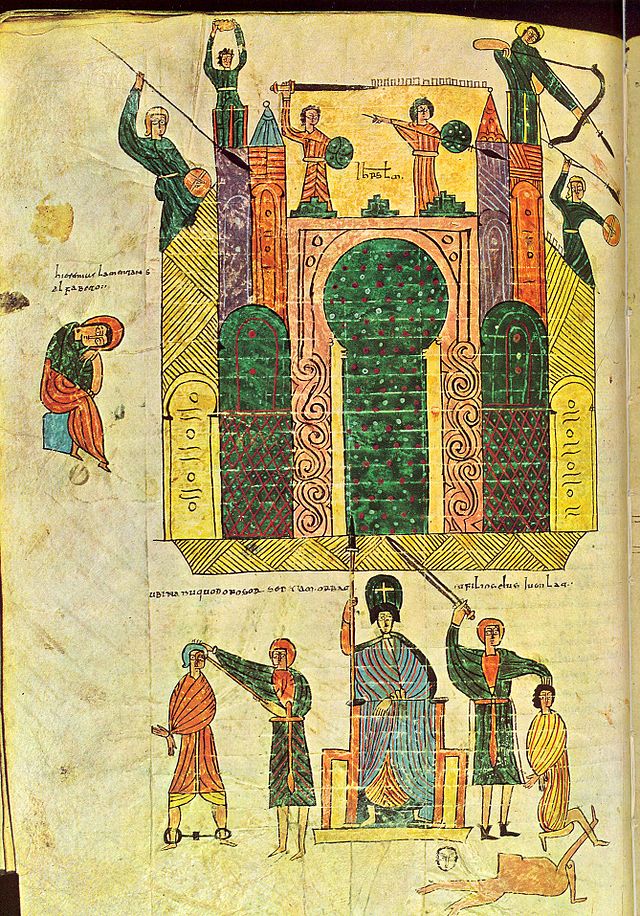 DIE EROBERUNG JERUSALEMS DURCH DIE BABYLONIER
Darstellung von Beatus von Urgell aus dem 11. Jh.
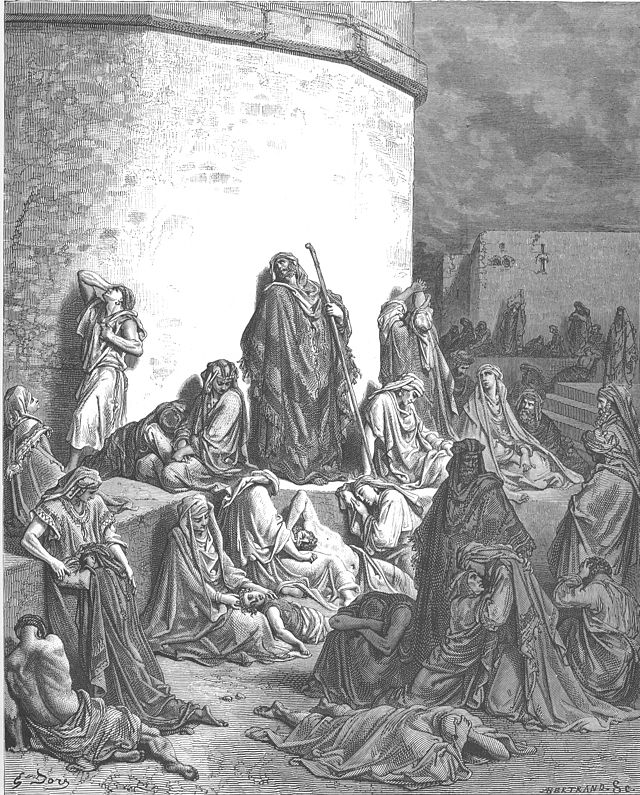 DIE KLAGE UM JERUSALEM
Gustave Doré (1866)
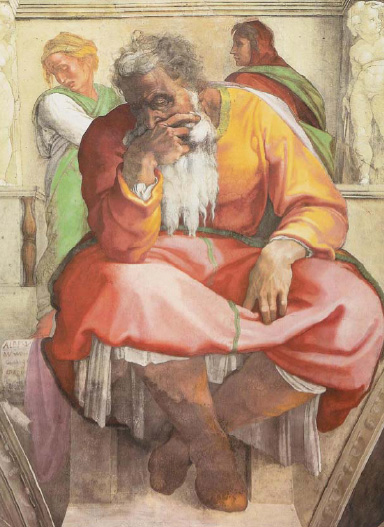 DER PROPHET JEREMIA
Deckenfresko von Michelangelo aus der Sixtinischen Kapelle (1508-1512)
DER AUFBAU DER KLAGELIEDER
Kap. 5

22 V.
Kap. 4
22 V.
Kap. 2
22 V.
Kap. 1
22 V.
Kap. 3
66 V.
DER AUFBAU DER KLAGELIEDER
Kap. 5

22 V.
Kap. 4
22 V.
Kap. 2
22 V.
Kap. 1
22 V.
Kap. 3
66 V.
Akro-stichon
Akro-stichon
Akro-stichon
Akro-stichon
DER AUFBAU DER KLAGELIEDER
Kap. 5

22 V.
Kap. 4
22 V.
Kap. 2
22 V.
Kap. 1
22 V.
Kap. 3
66 V.
Akro-stichon
Akro-stichon
Akro-stichon
Akro-stichon
Trauer
Trauer
Trauer
Trauer
Trauer
Klgl 1,1a: Ach, wie einsam sitzt doch jetzt die Stadt, die einst so stark bevölkert war! Sie ist zur Witwe geworden.
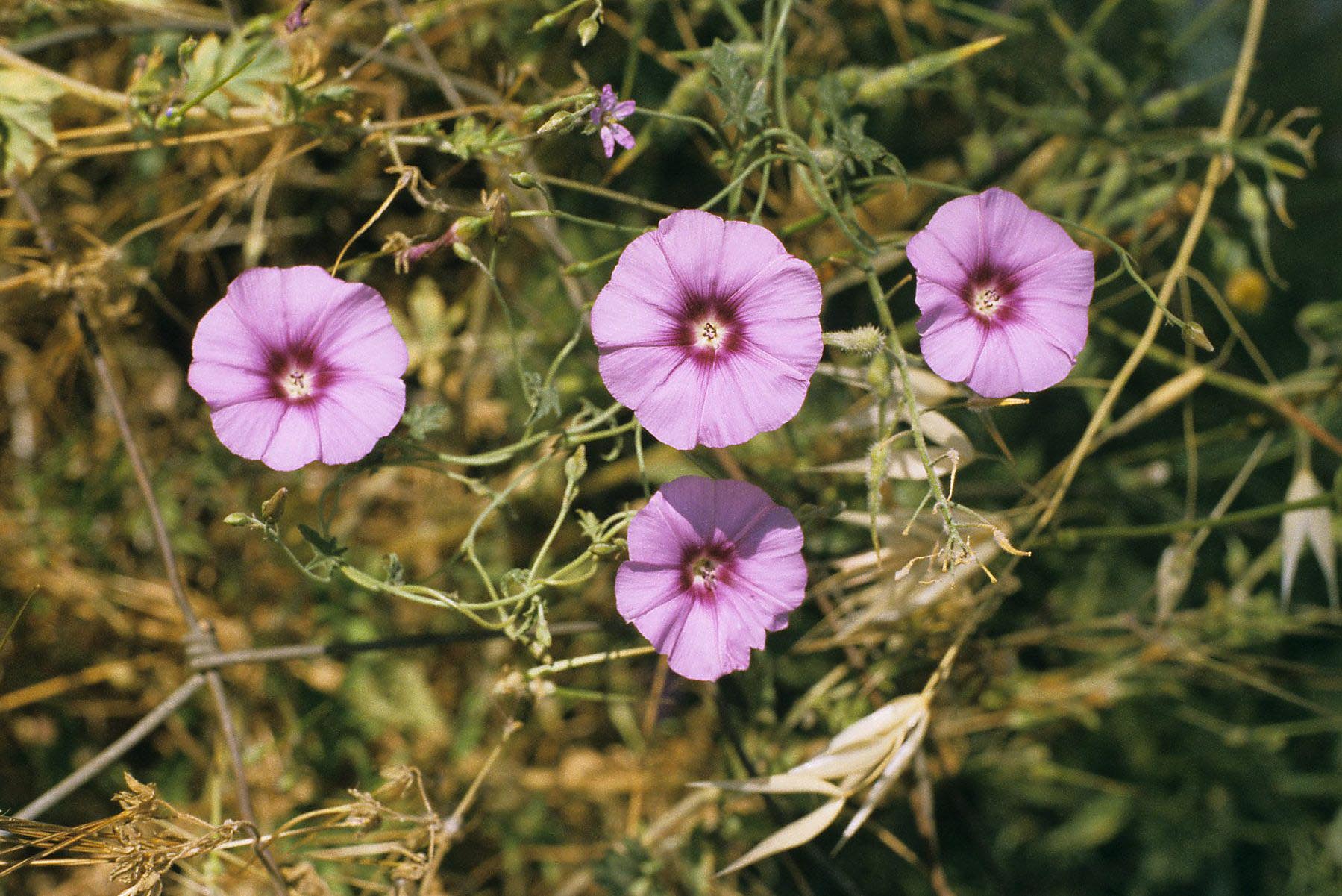 Klgl 1,2a: Sie weint unaufhörlich bei Nacht, und ihre Tränen laufen ihr über die Wangen.
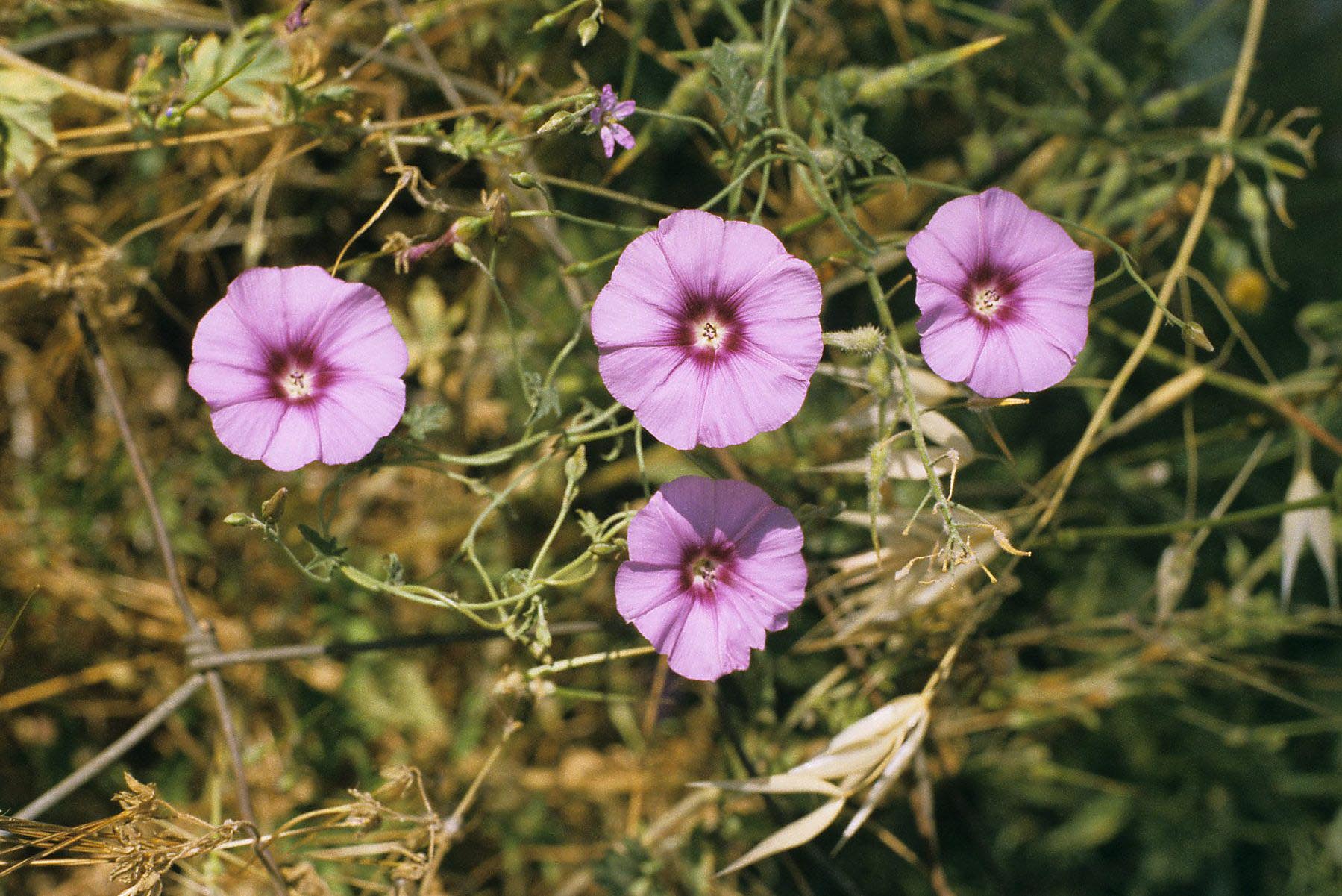 DER AUFBAU DER KLAGELIEDER
Klgl 3,31-33
Kap. 5

22 V.
Kap. 4
22 V.
Kap. 2
22 V.
Kap. 1
22 V.
Kap. 3
66 V.
Akro-stichon
Akro-stichon
Akro-stichon
Akro-stichon
Trauer
Trauer
Trauer
Trauer
Trauer
Klgl 3,31: Denn der Herr wird nicht auf ewig verstossen.
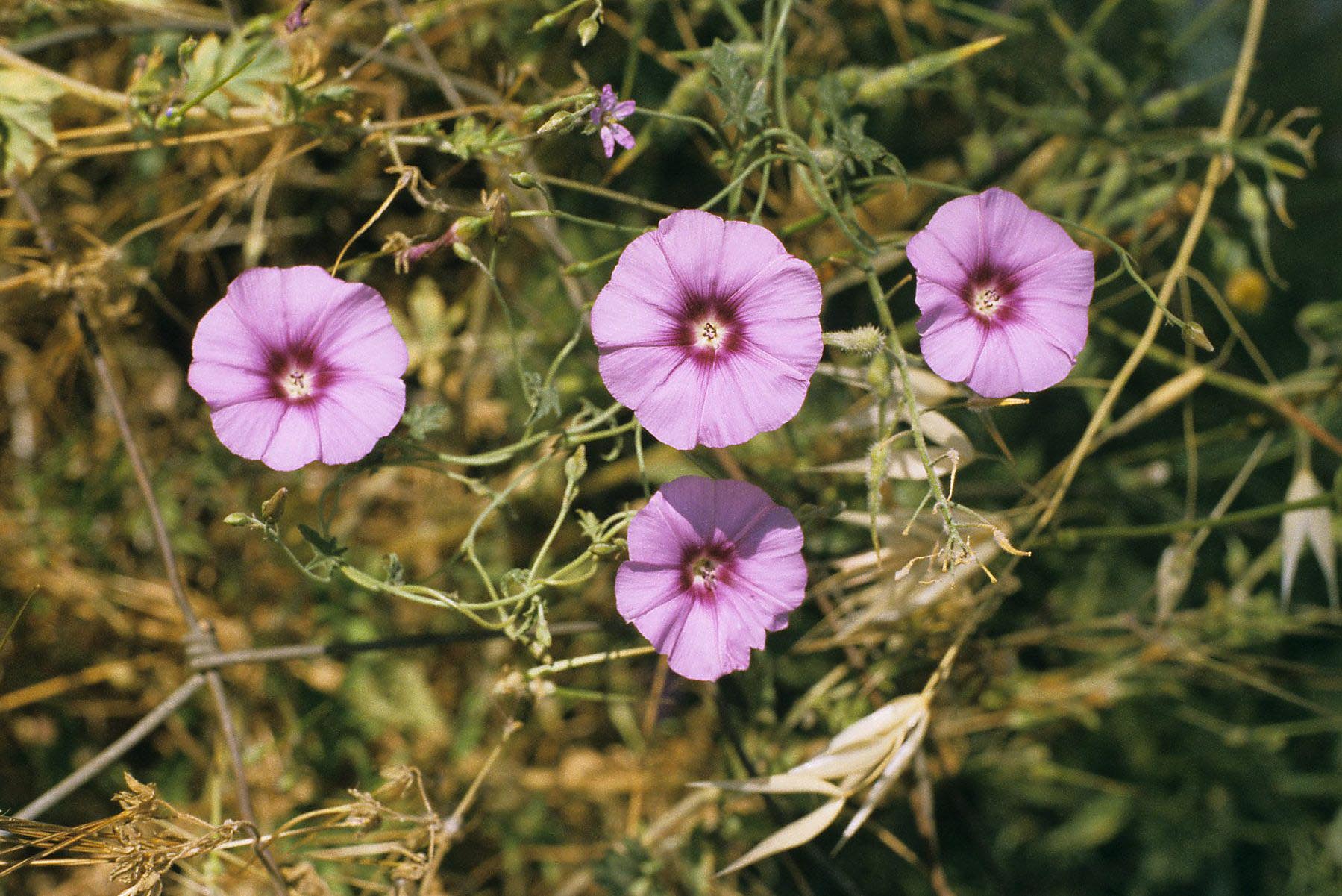 Klgl 3,32: Sondern wenn er betrübt hat, so erbarmt er sich auch nach der Fülle seiner Gnade.
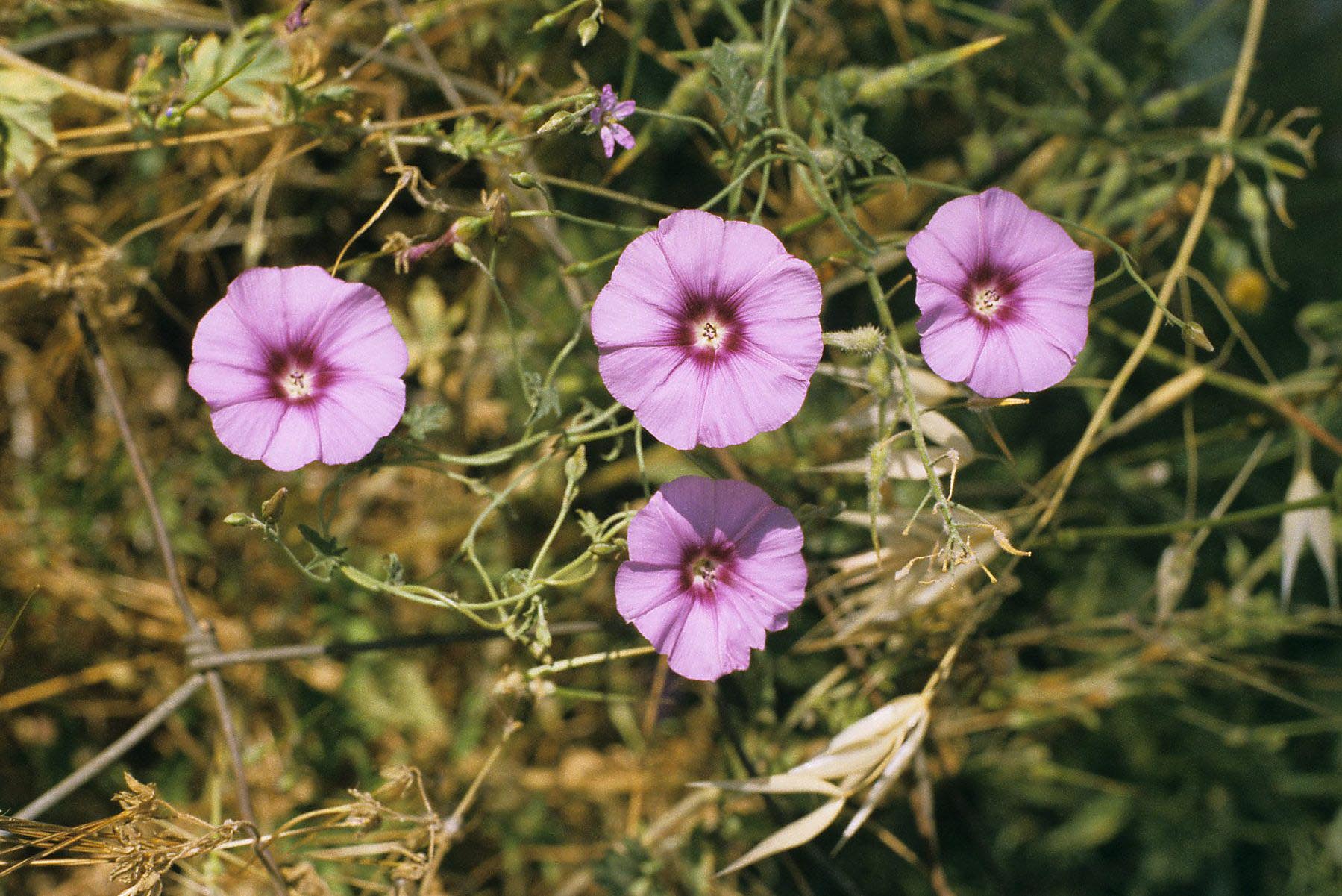 Klgl 3,33: Denn nicht aus Lust plagt und betrübt er die Menschenkinder.
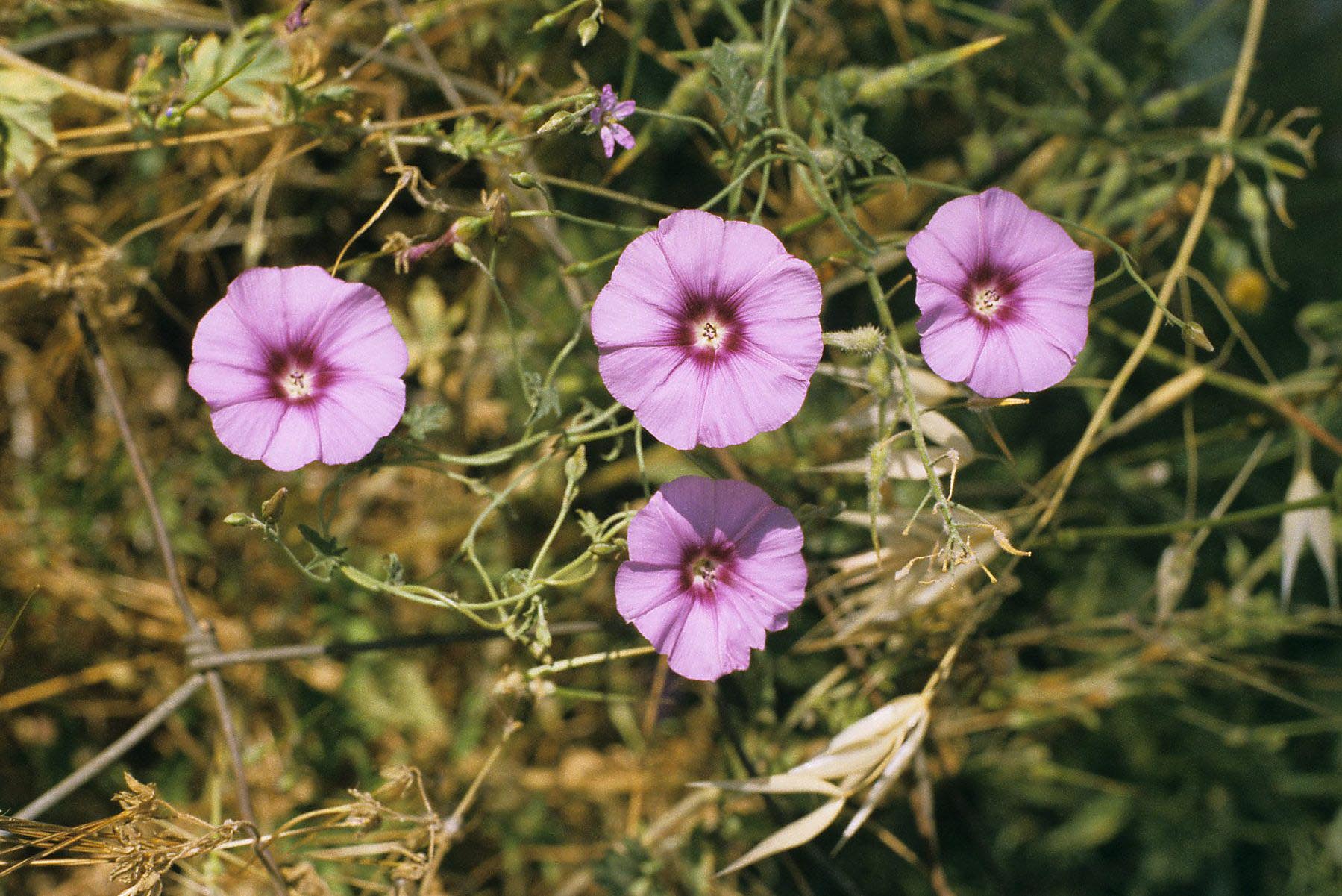 DIE WEHKLAGE JEREMIAS
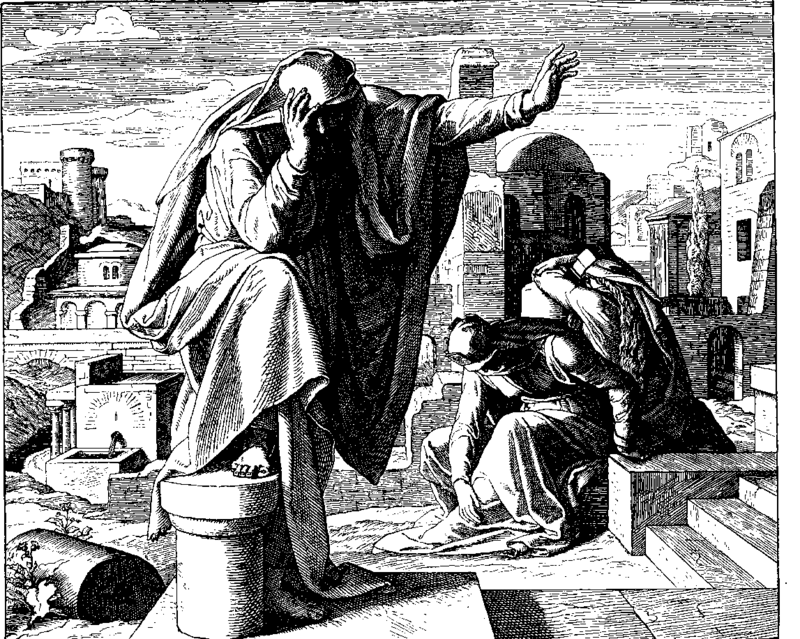 Holzschnitt von Julius Schnorr von Carolsfeld (zw. 1851 und 1860)
JEREMIA BEKLAGT DIE ZERSTÖRUNG JERUSALEMS
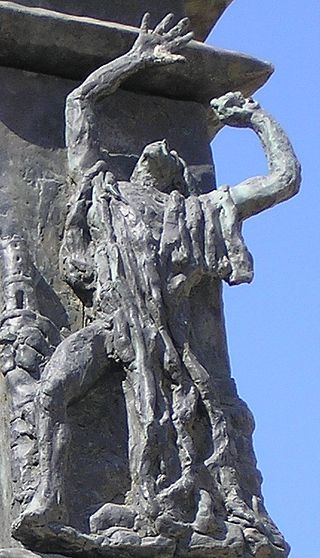 Skulptur an der Knesset-Menora(Bild: Deror avi, CC-BY-SA 3.0)
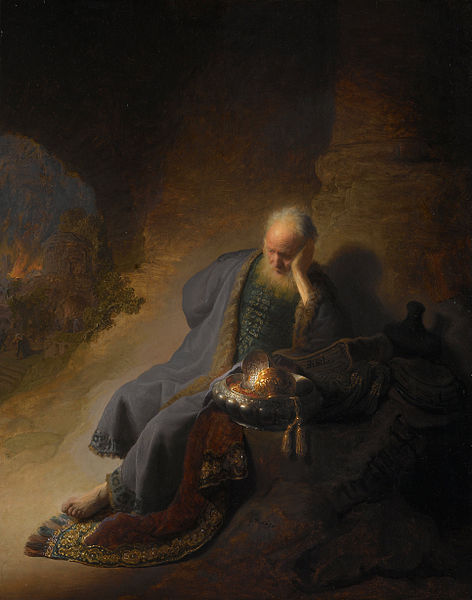 JEREMIA BEKLAGT DIE VERWÜSTUNG JERUSALEMS
Gemälde von Rembrandt (1630)
Gebete, Lieder, Sprüche   Einleitung   1.	Merkmale hebräischer Poesie   2. Die poetischen Bücher   Schlusswort
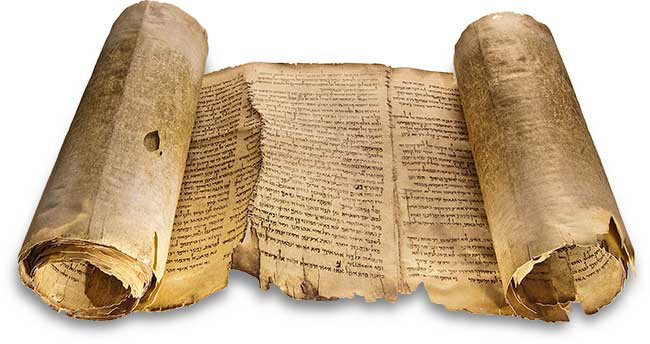 Ps 146,1-2: Halleluja! Lobe den Herrn, meine Seele! Ich will den Herrn loben, solange ich lebe, und meinem Gott lobsingen, solange ich bin.
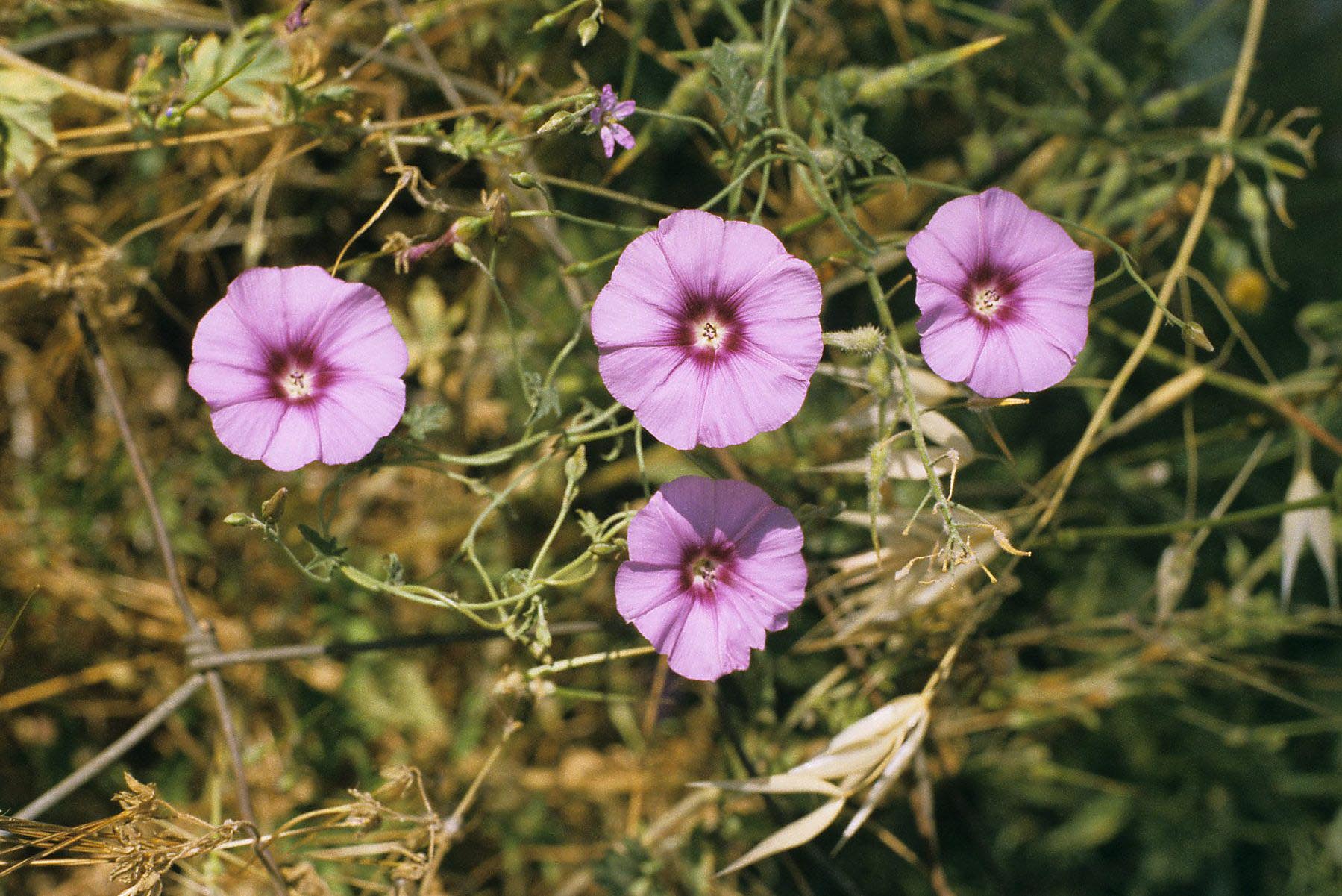 Gebete, Lieder, Sprüche
(Bibelkurs, Teil 11/24)